Муниципальное дошкольное образовательное учреждение детский сад «Планета детства» комбинированного вида»
ПРОЕКТ
«Экономика детям»

              Подготовила воспитатель 
высшей квалификационной
          категории 
Холодова Олеся Николаевна
Актуальность
Финансовое просвещение и воспитание детей дошкольного возраста – сравнительно новое направление в дошкольной педагогике. Ведь финансовая грамотность является глобальной социальной проблемой, неотделимой от ребенка с ранних лет его жизни.
Дети, так или иначе, рано включаются в экономическую жизнь семьи: сталкиваются с деньгами, рекламой, ходят с родителями в магазин, овладевая, таким образом, первичными экономическими знаниями, пока еще на житейском уровне. Грамотное отношение к собственным деньгам  и  опыт  пользования  финансовыми продуктами в раннем возрасте открывает хорошие возможности и способствует финансовому благополучию детей, когда они вырастают.
Поэтому в целях финансового просвещения детей  дошкольного возраста в образовательный план подготовительной группы был включен проект «Экономика детям». В рамках данного проекта предполагалось осуществление комплексного подхода к отработке вопросов финансовой грамотности  дошкольников.
Цель проекта:
является создание основ для формирования финансово грамотного поведения детей подготовительной группы,  как необходимого условия повышения уровня и качества жизни будущего гражданина.
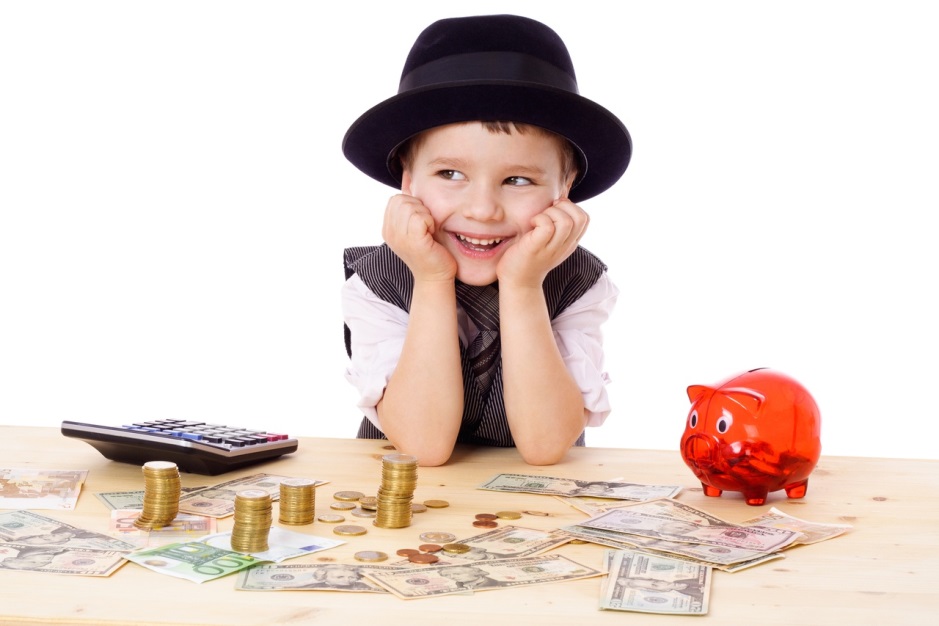 Для достижения поставленной цели необходимо решить следующие задачи:
Практическая задача: развитие у детей интереса к знаниям о финансовой грамотности.
Образовательные задачи:
ознакомить дошкольников с сущностью основных финансово-экономических категорий.
создать условия для формирования финансовой грамотности у детей;
Развивающие задачи:
развивать познавательный интерес детей к вопросам финансовой грамотности и применению этих знаний на практике,
развивать способность развернуть игру, согласовывая собственный игровой замысел с замыслами сверстников;
развить навыки осмысленного поведения;
развивать речь, внимание, мыслительные операции.
Воспитательные задачи:
воспитание разумного подхода к своим желаниям, сопоставление их с возможностями бюджета семьи, способствовать воспитанию нравственных качеств;
воспитывать любознательность в процессе познавательно-игровой деятельности.
Методы и приемы работы с детьми по финансовой грамотности *интеллектуальные игры и развлечения, *сюжетно – ролевые, * дидактические, настольные игры,  *тематические занятия,  *беседы, чтение стихов, сказок,  пословиц, поговорок
Занятие по финансовой грамотности  «Что такое деньги»
Цель: создать условия для знакомства с деньгами, их историей.
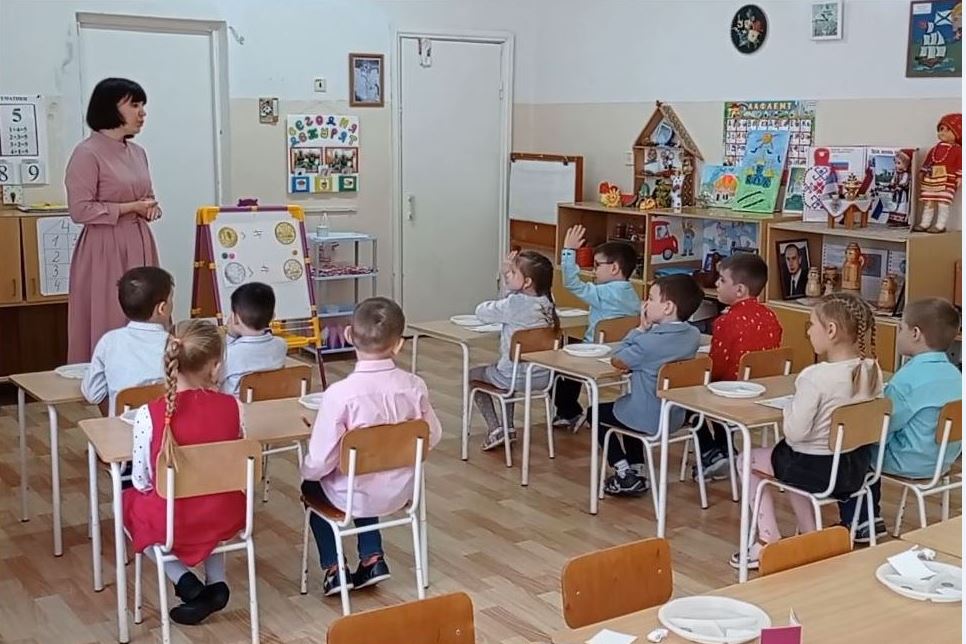 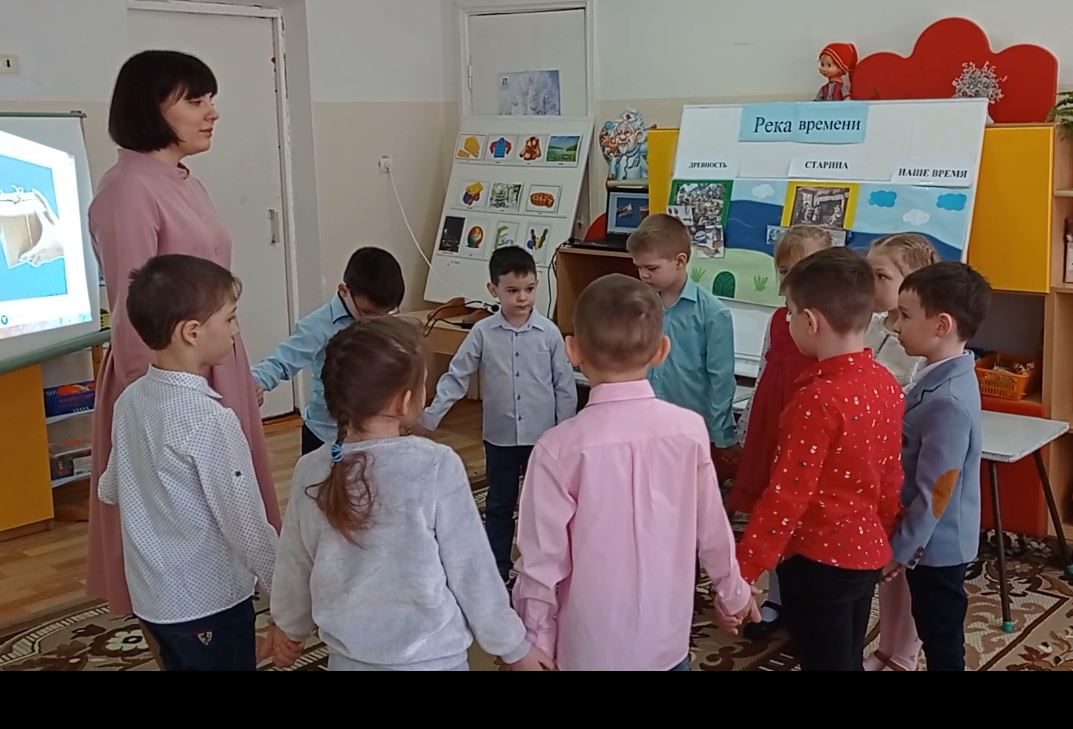 Занятие :«Какими они были – первые деньги?»
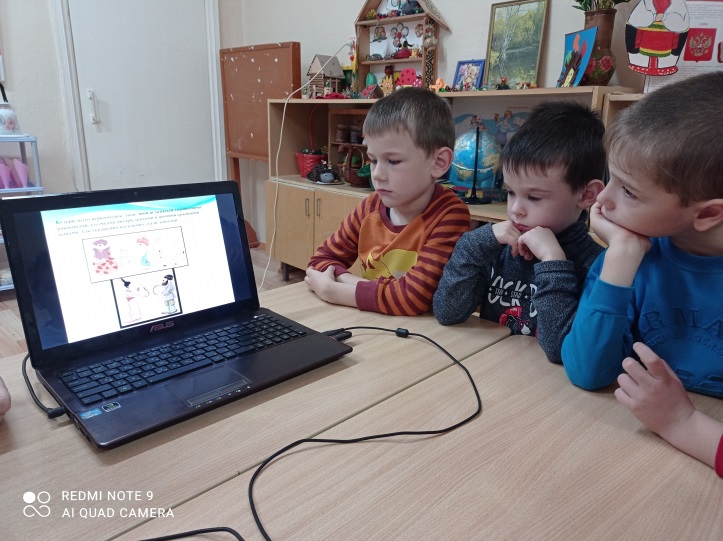 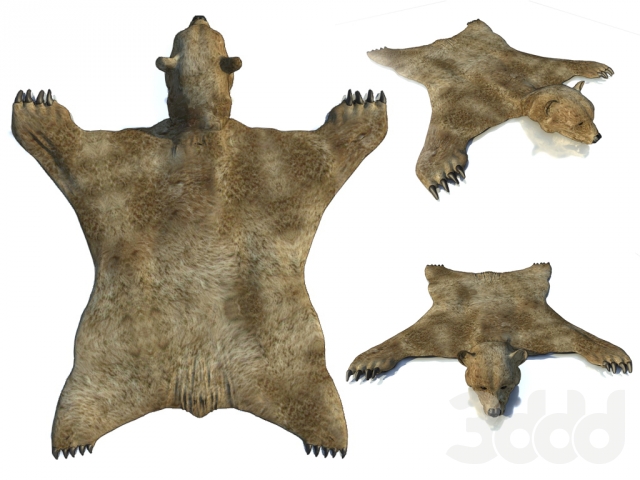 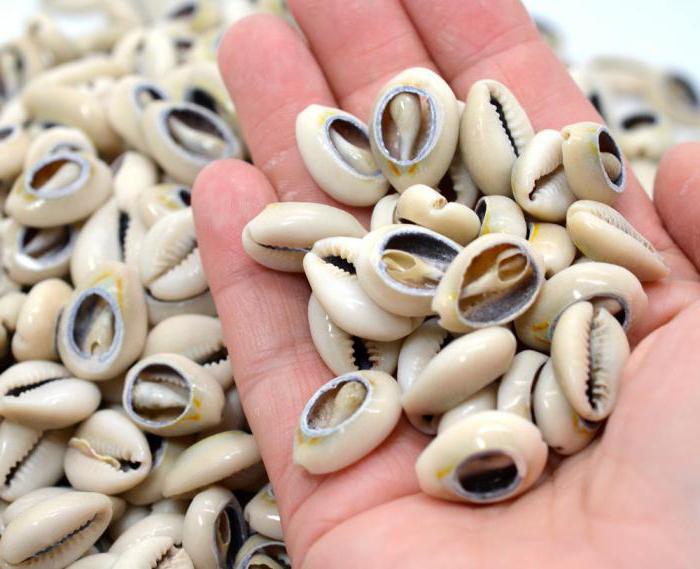 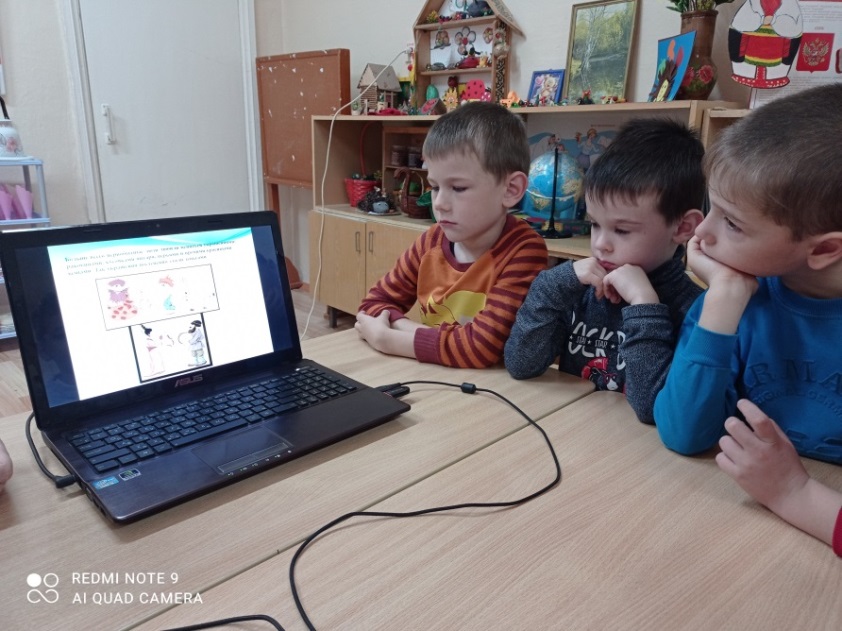 Исследовательская деятельность (экспериментирование) «Монета. Банкнота. Банковская карта»
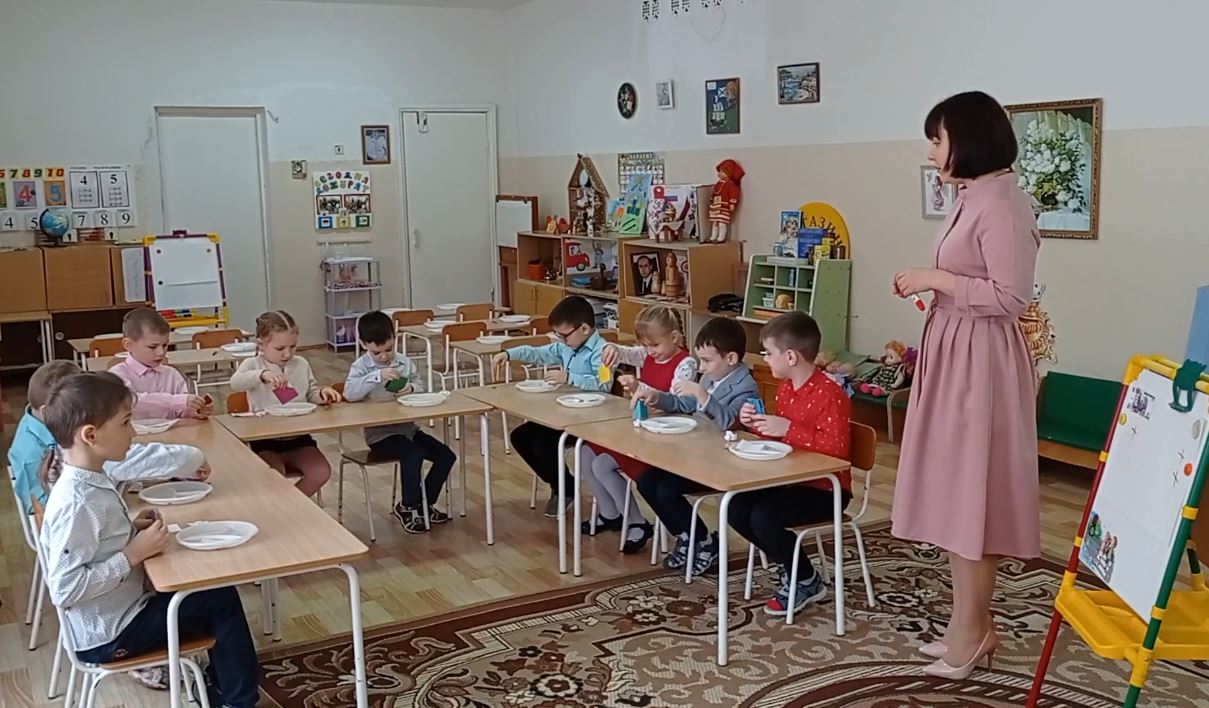 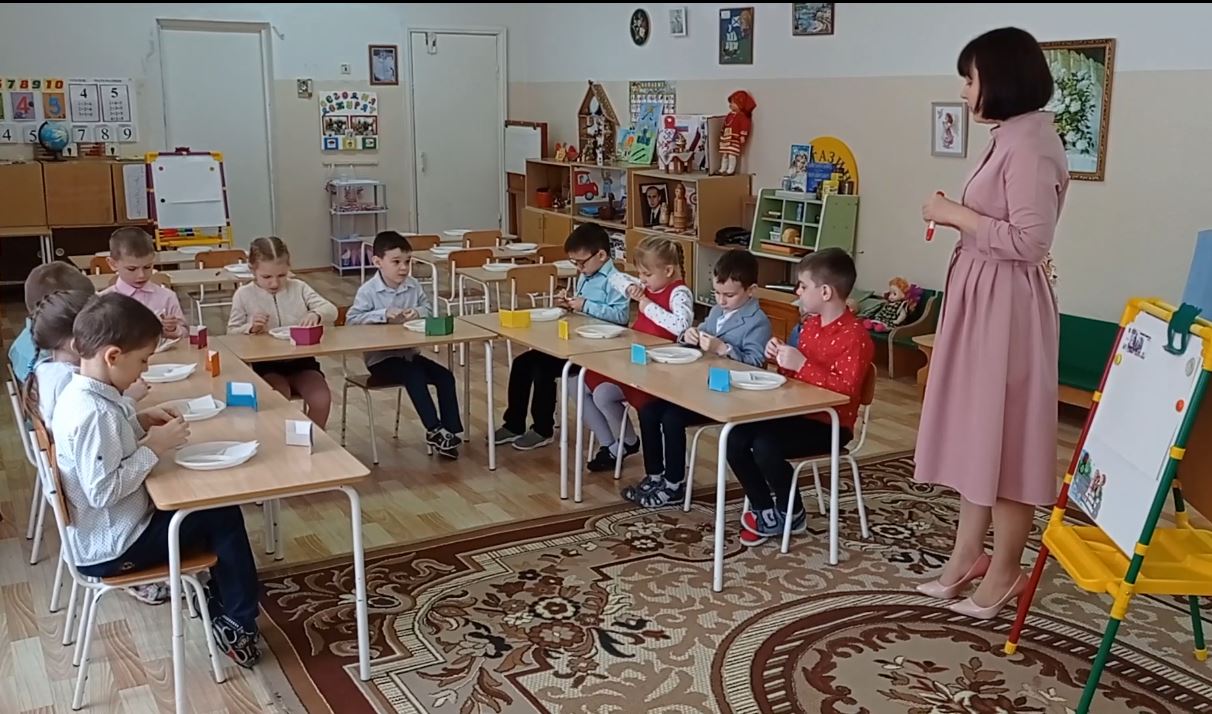 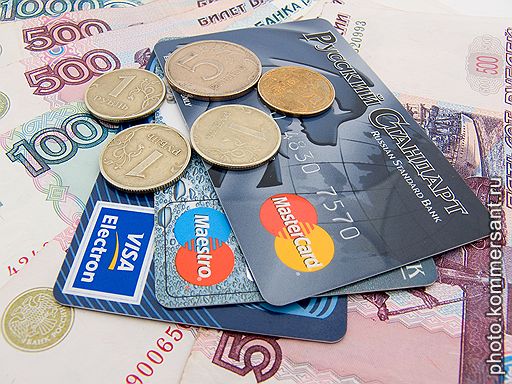 Занятие: Кошелёк в технике оригами.Цель: Умение конструировать более сложные фигуры в технике оригами на основе ранее изученных приёмов.
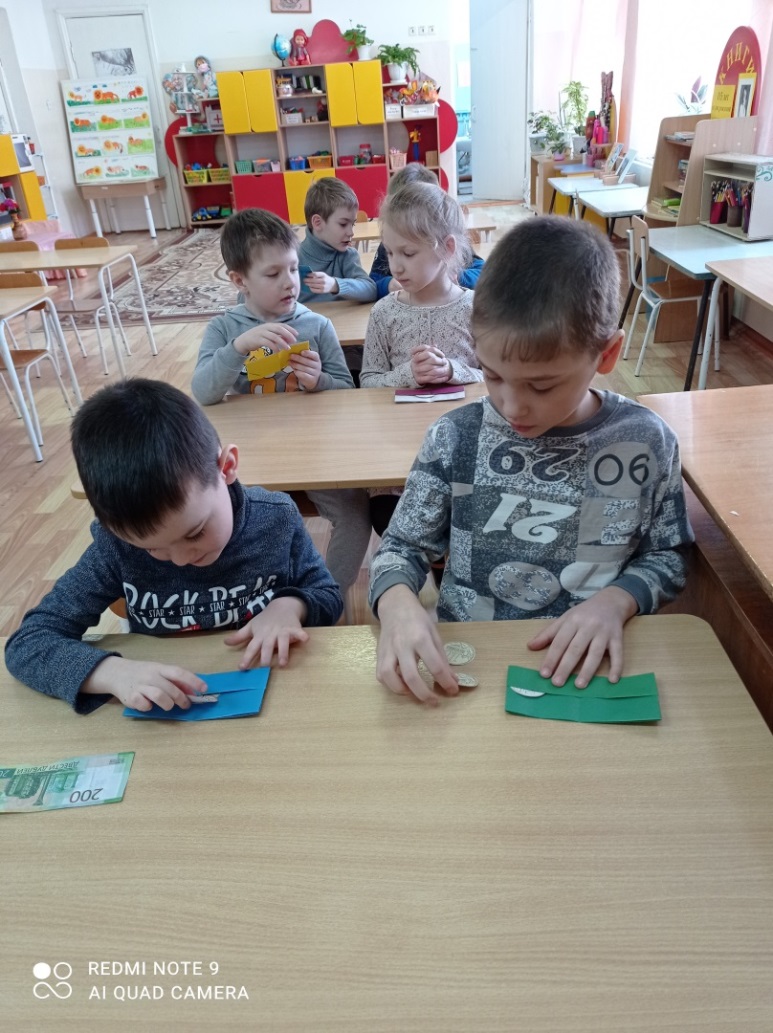 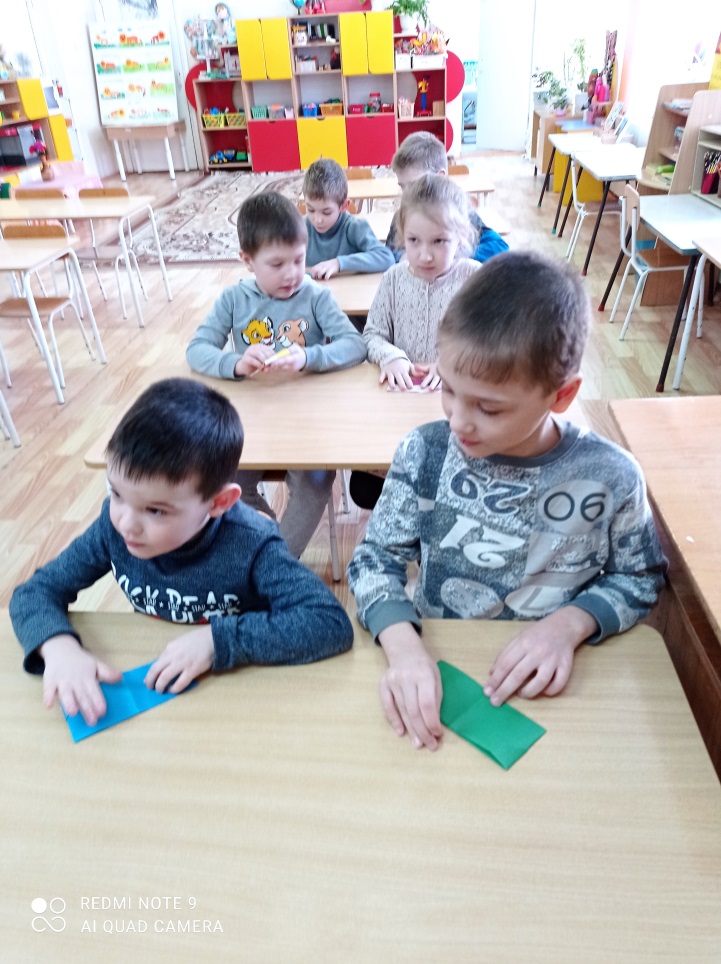 Аппликация «Моя первая копилка»Цель: формирование у детей первичных элементарных экономических представлений.
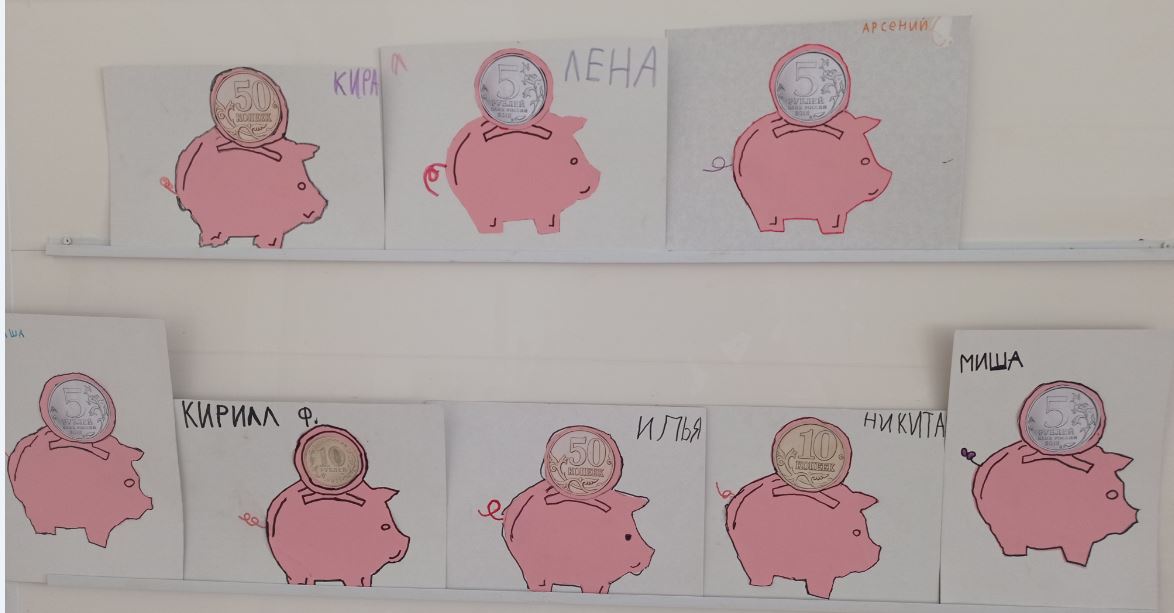 Нетрадиционная техника рисования: в технике «Фроттаж»
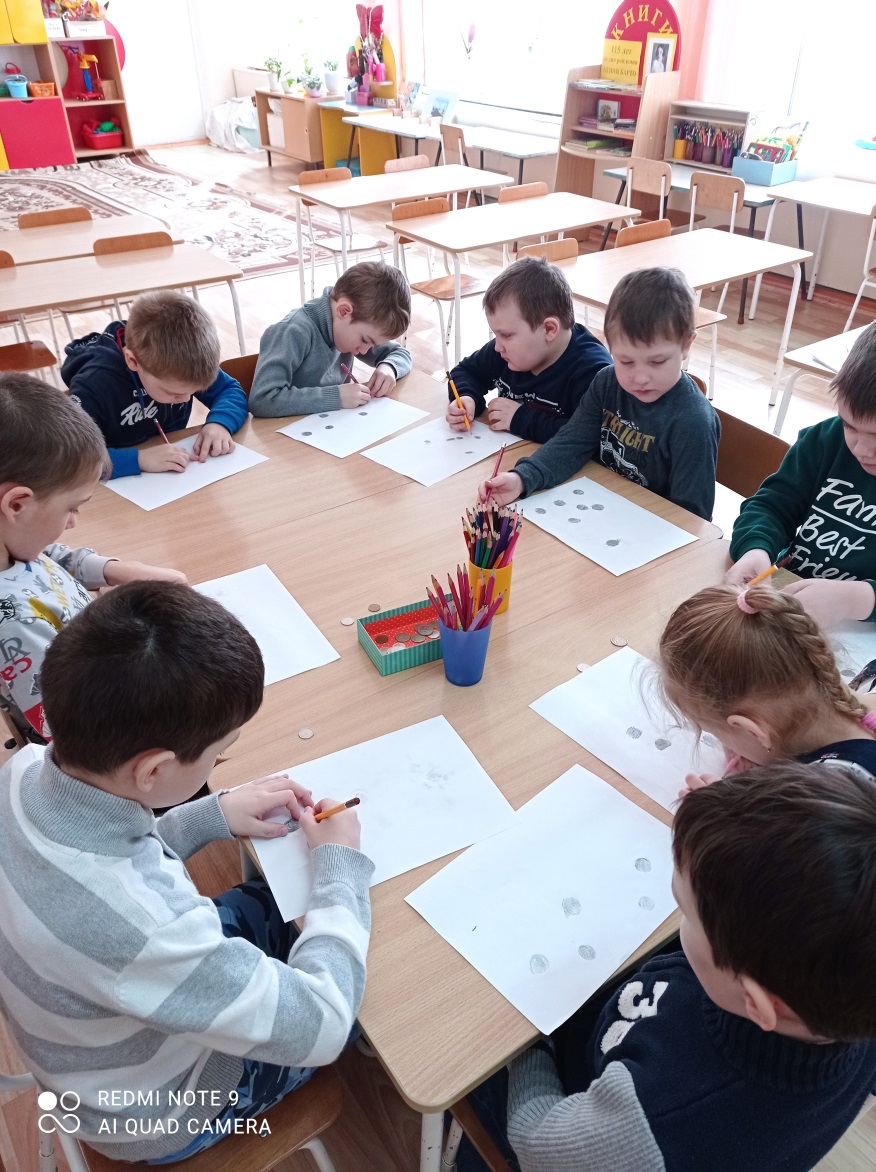 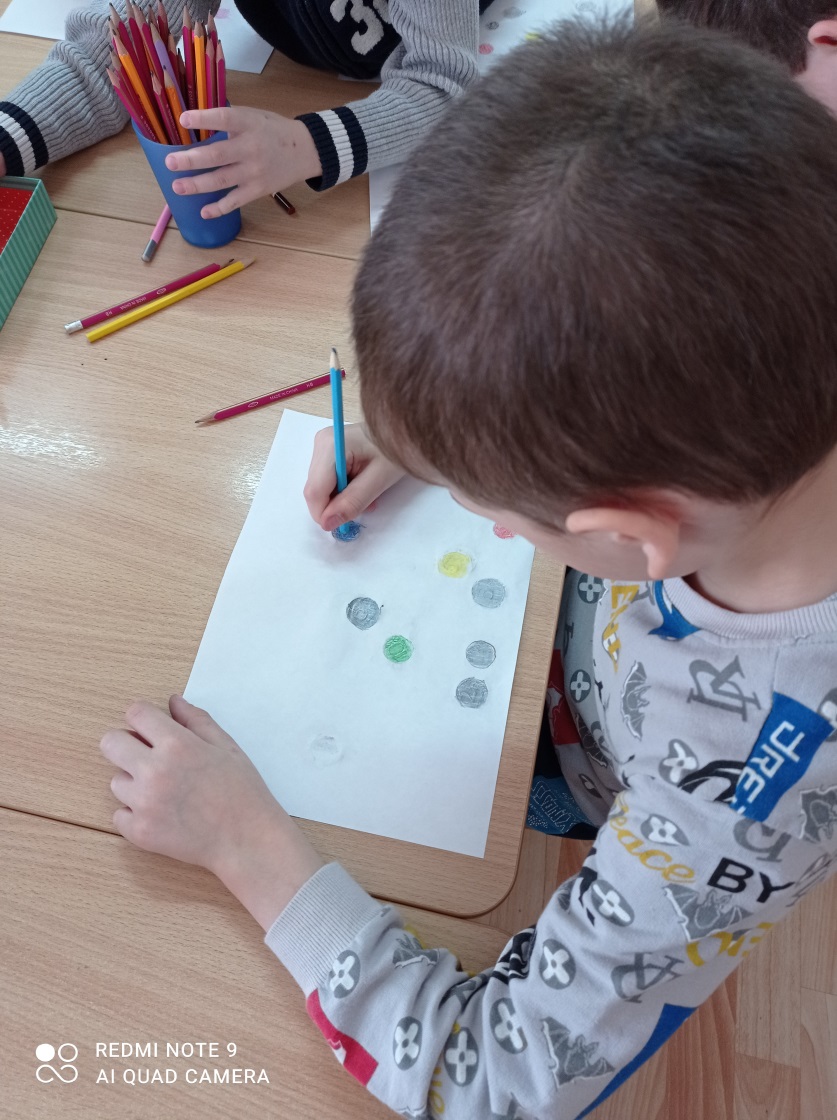 Дидактическая игра «Река времени»история денег
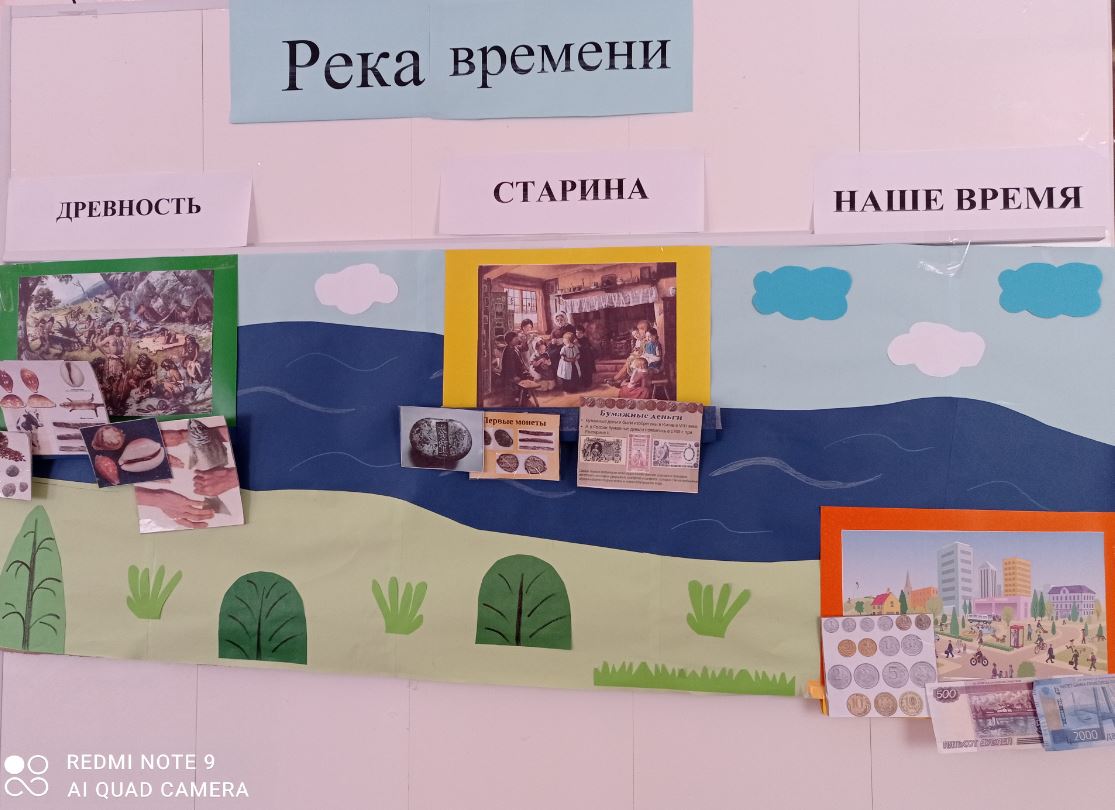 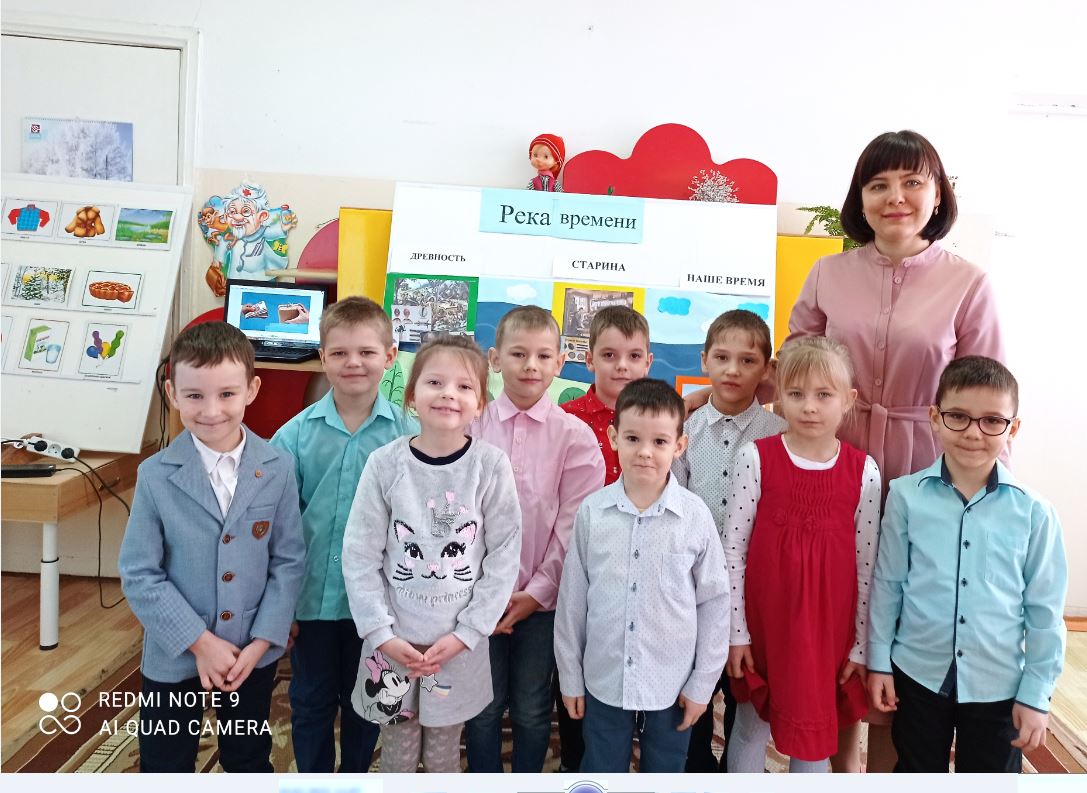 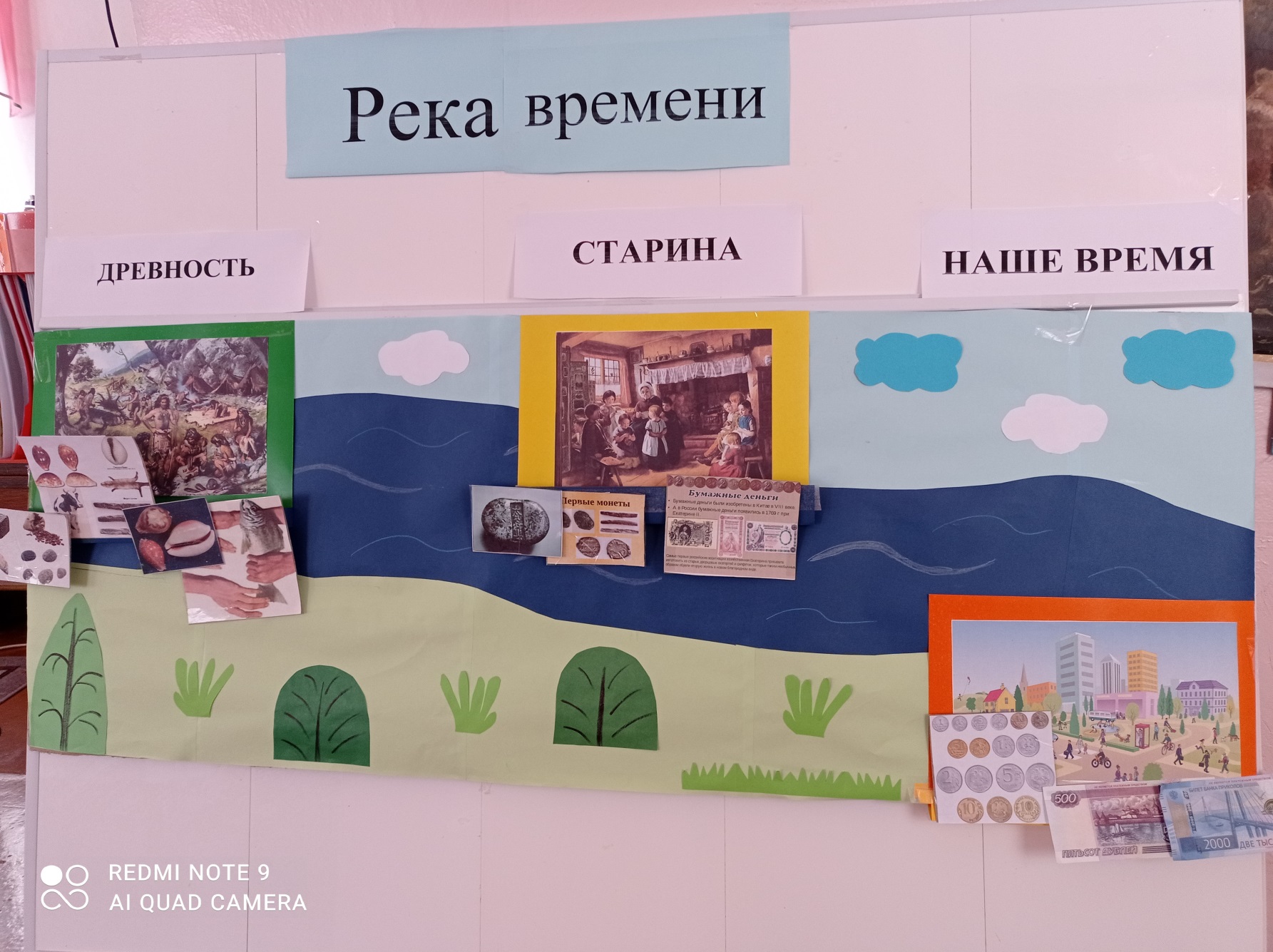 Дидактическая игра «Размен»
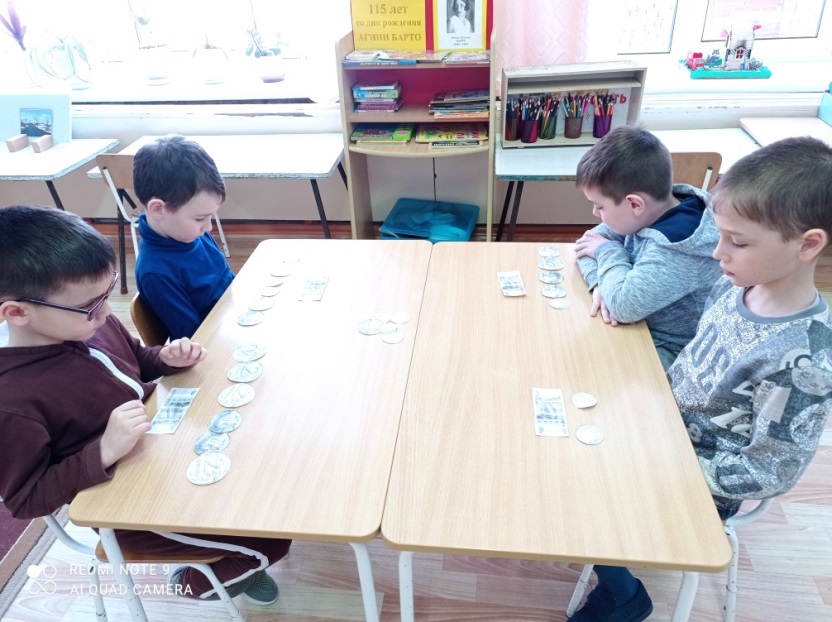 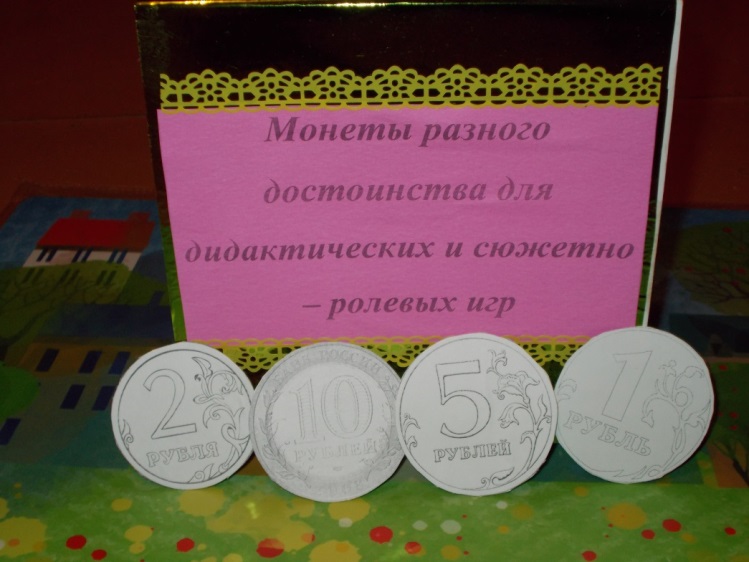 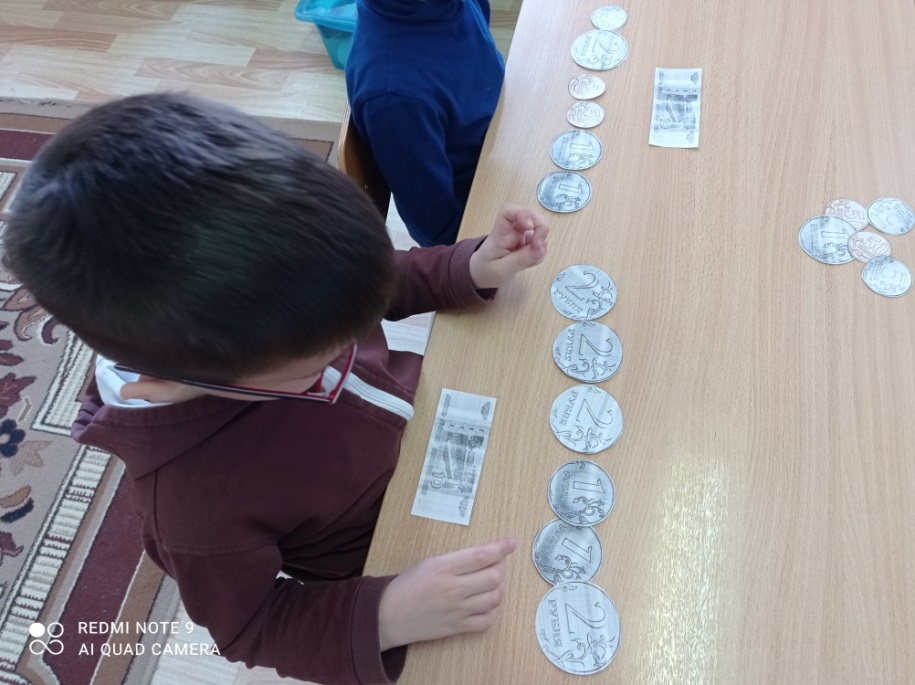 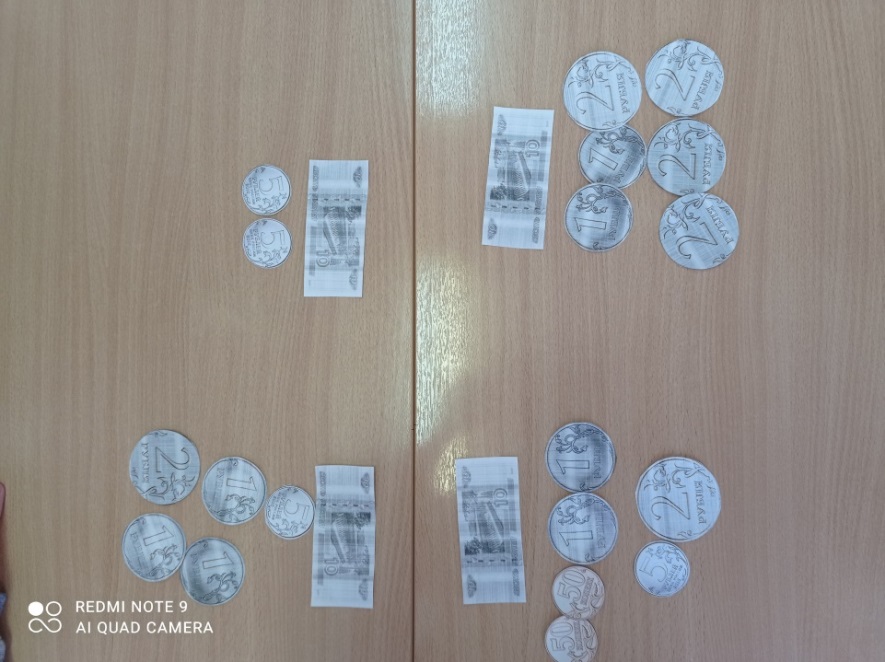 Дидактическая игра
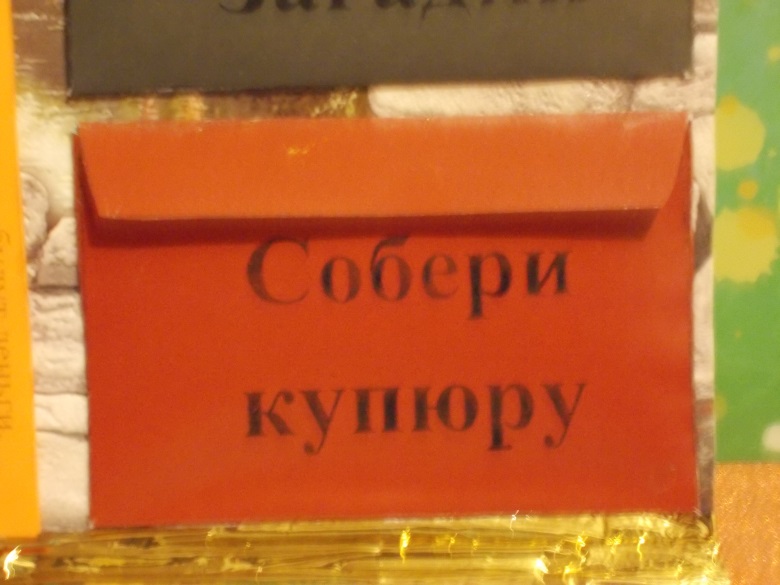 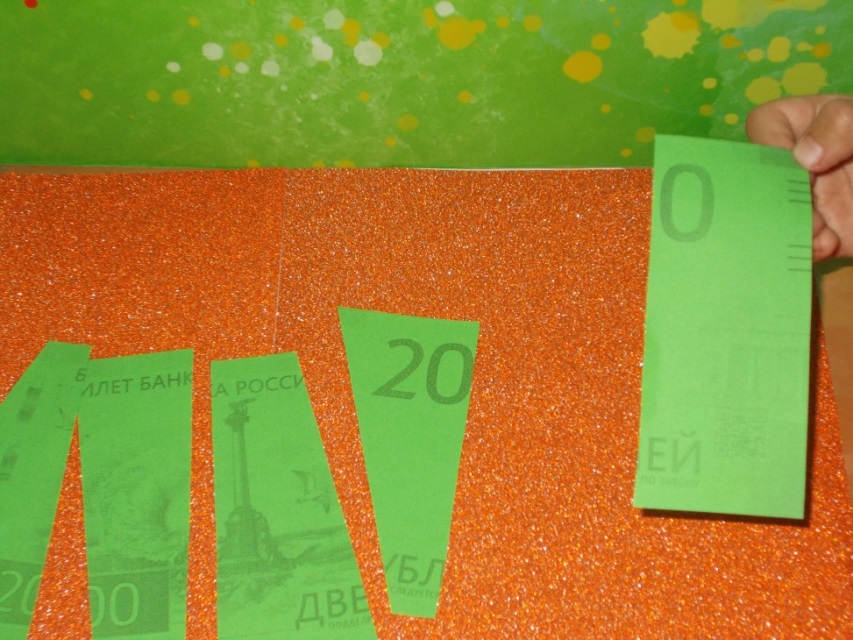 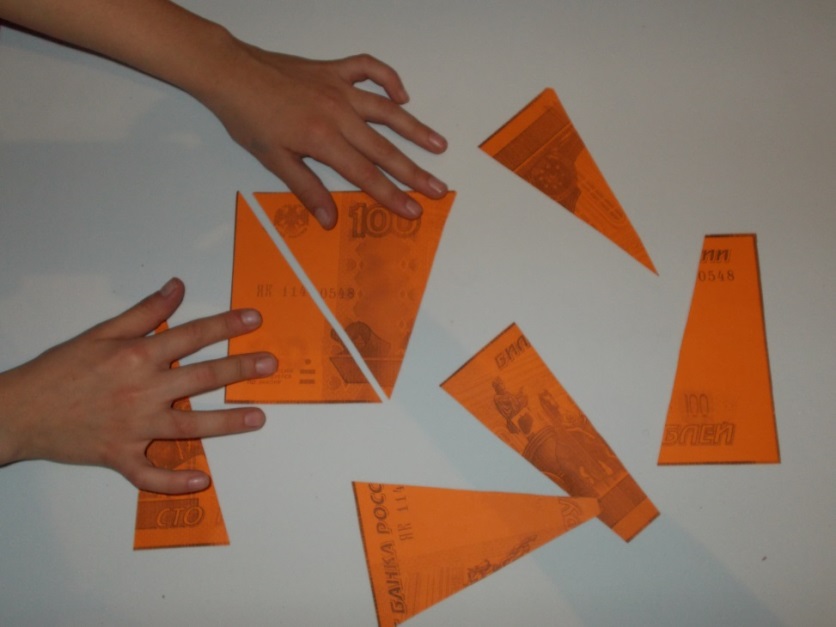 Дидактическая игра «Груша – яблоко»
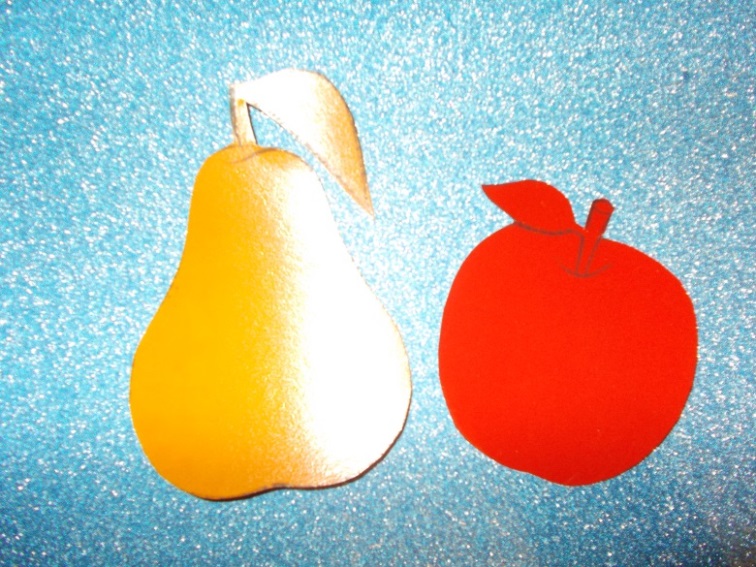 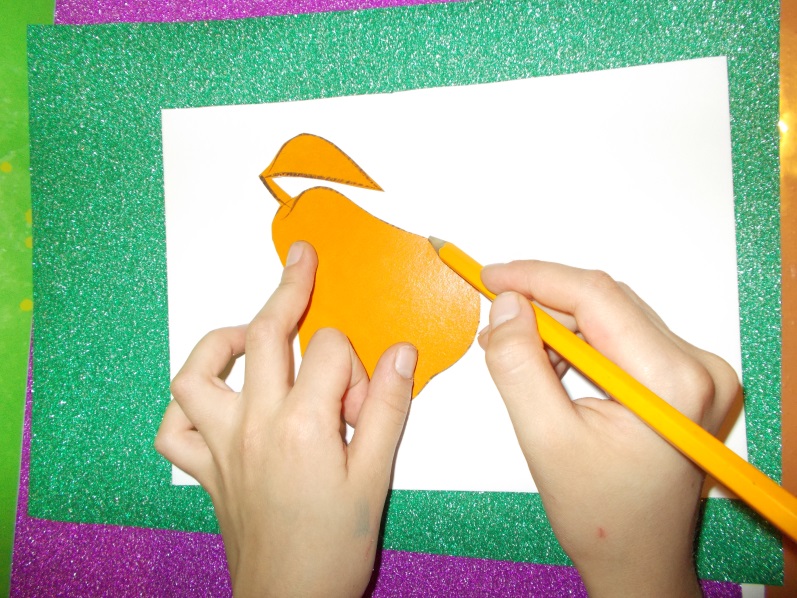 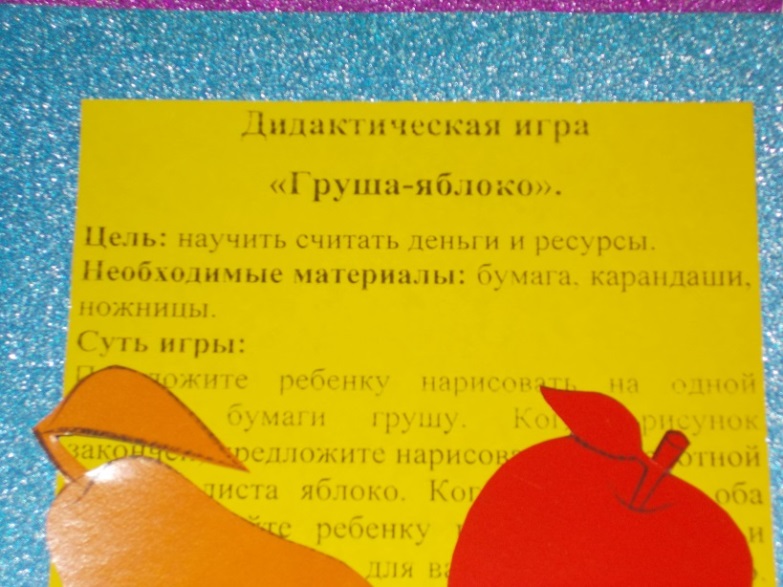 Дидактическая игра  «Кто как работает» (персонажи сказок)Цель: расставь героев на лестницу по их трудоспособности
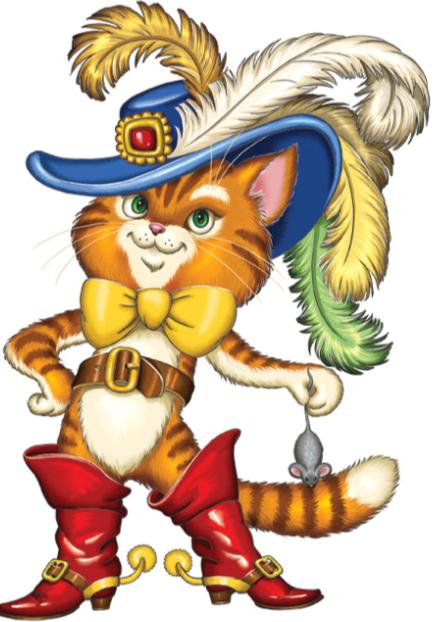 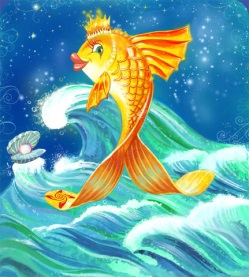 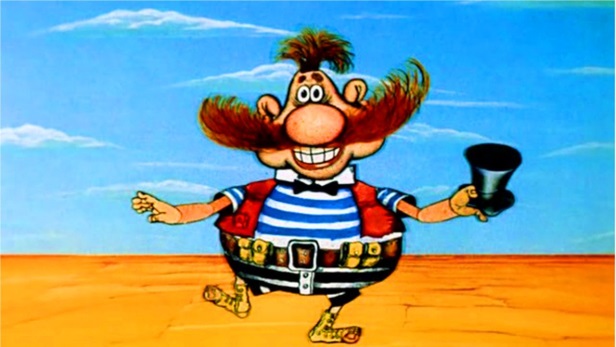 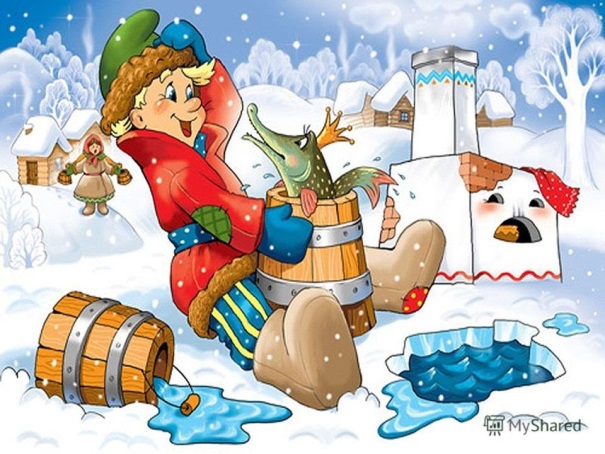 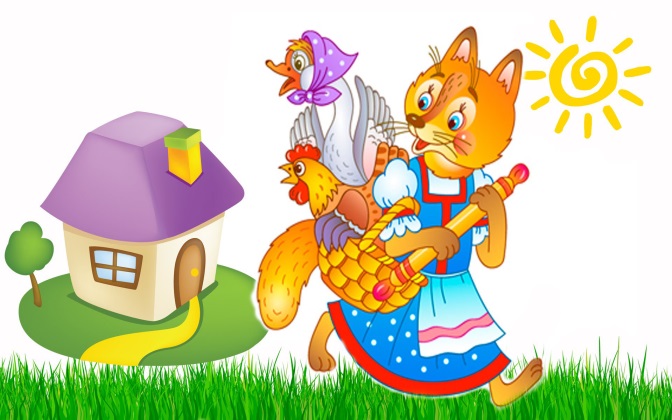 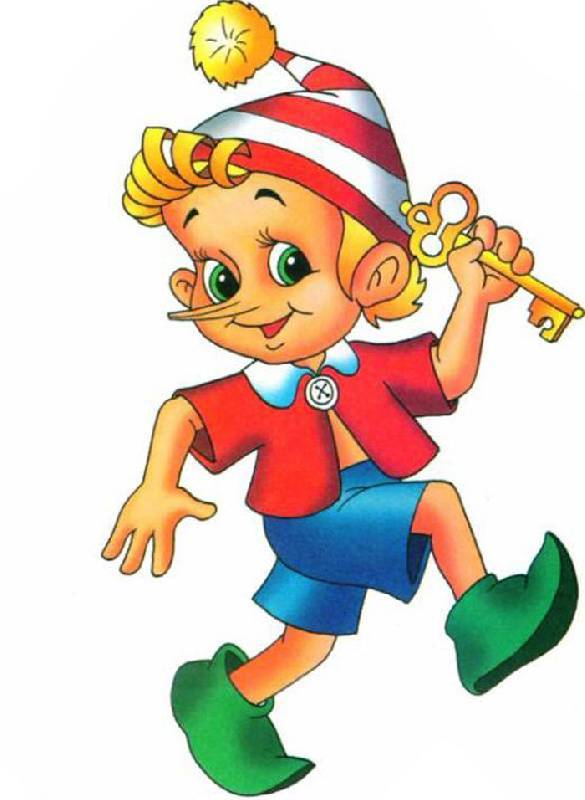 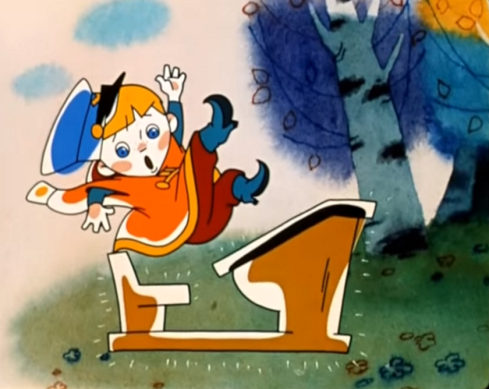 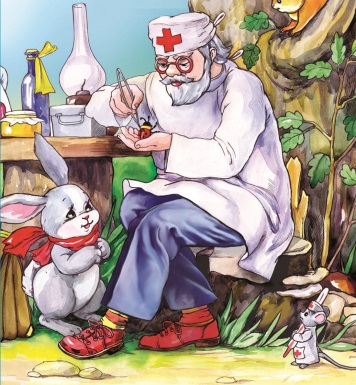 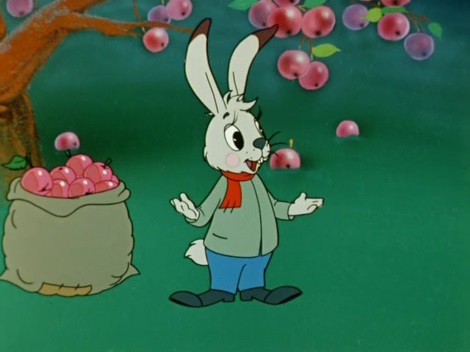 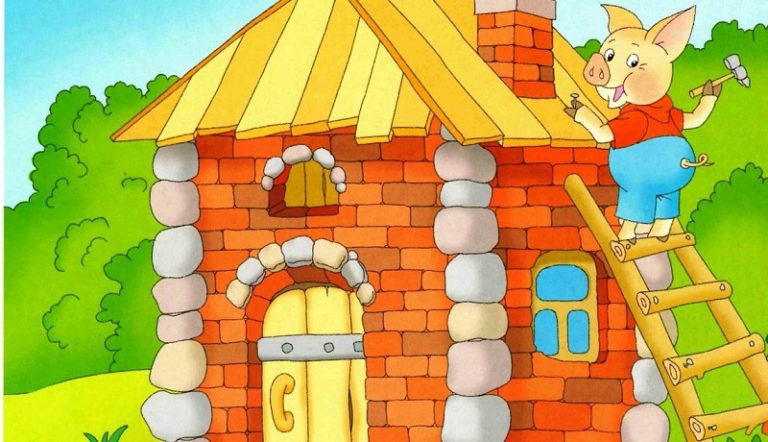 Сюжетно ролевая игра «Супермаркет»
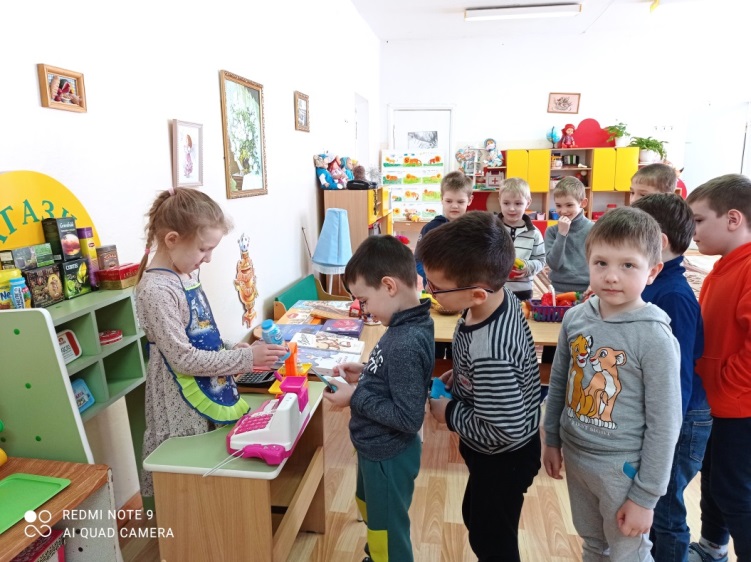 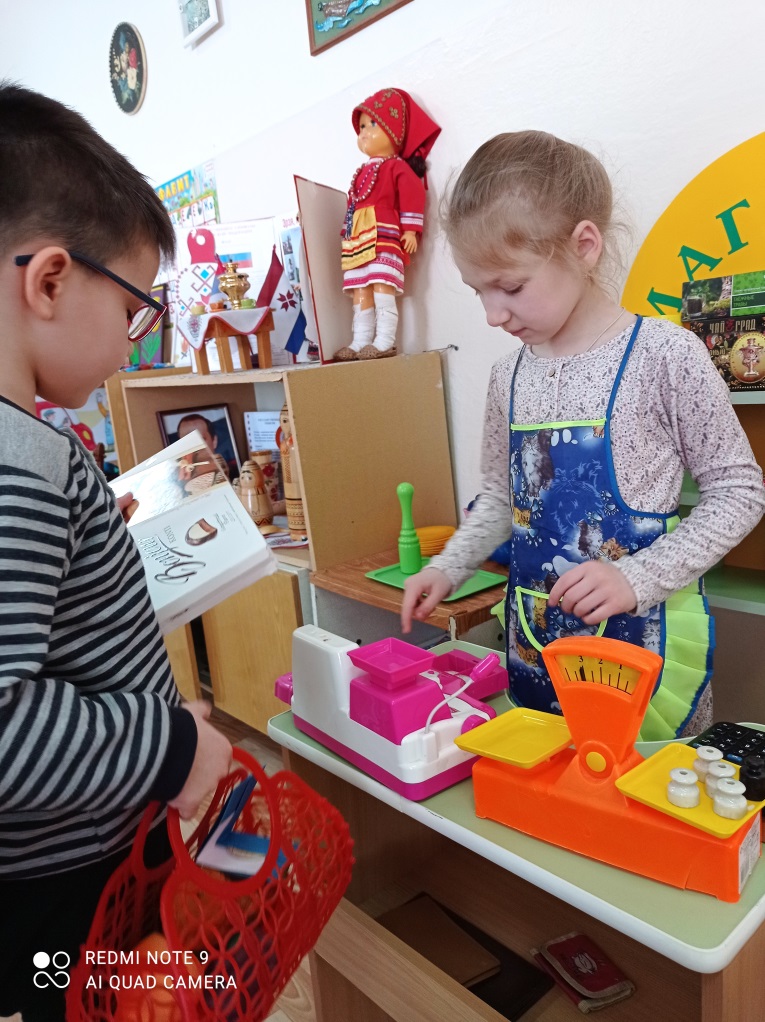 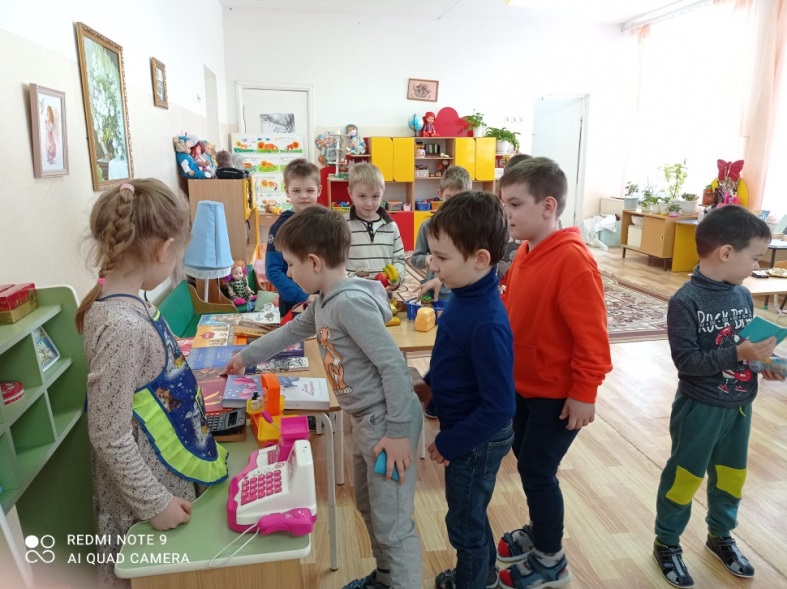 Играем в «профессии»
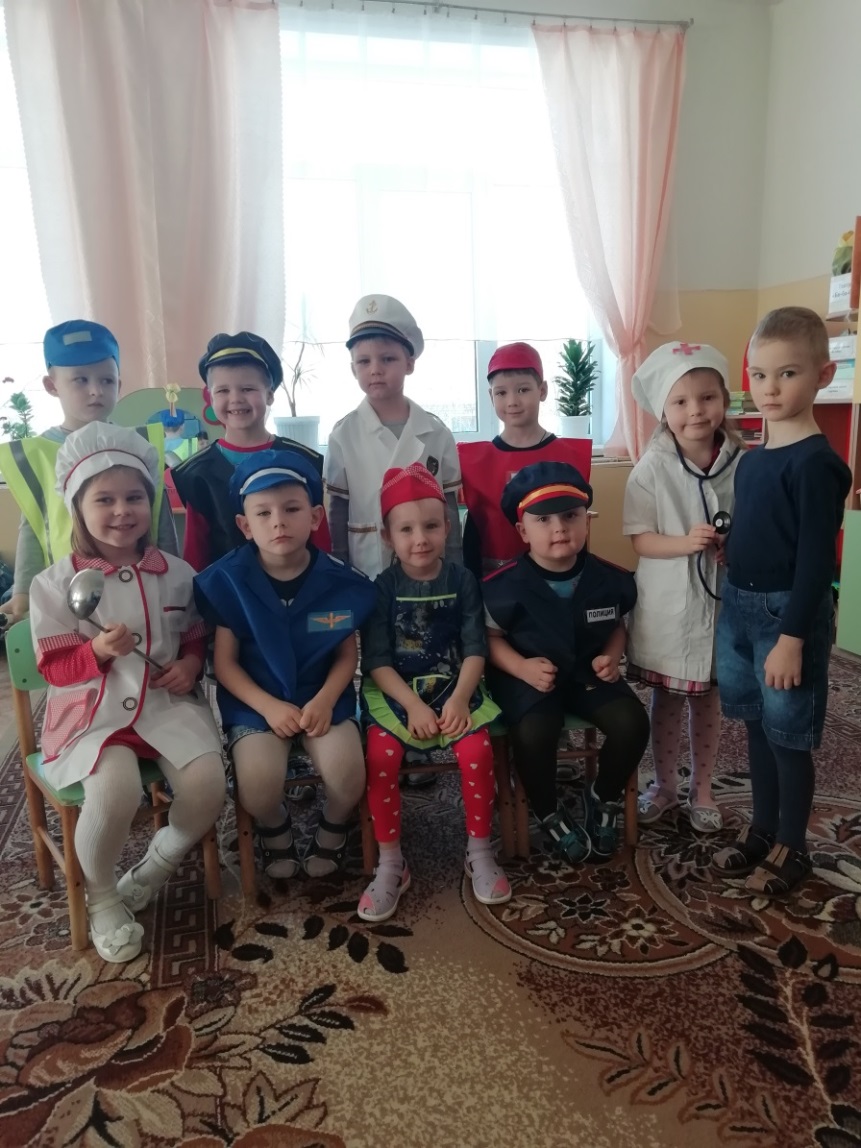 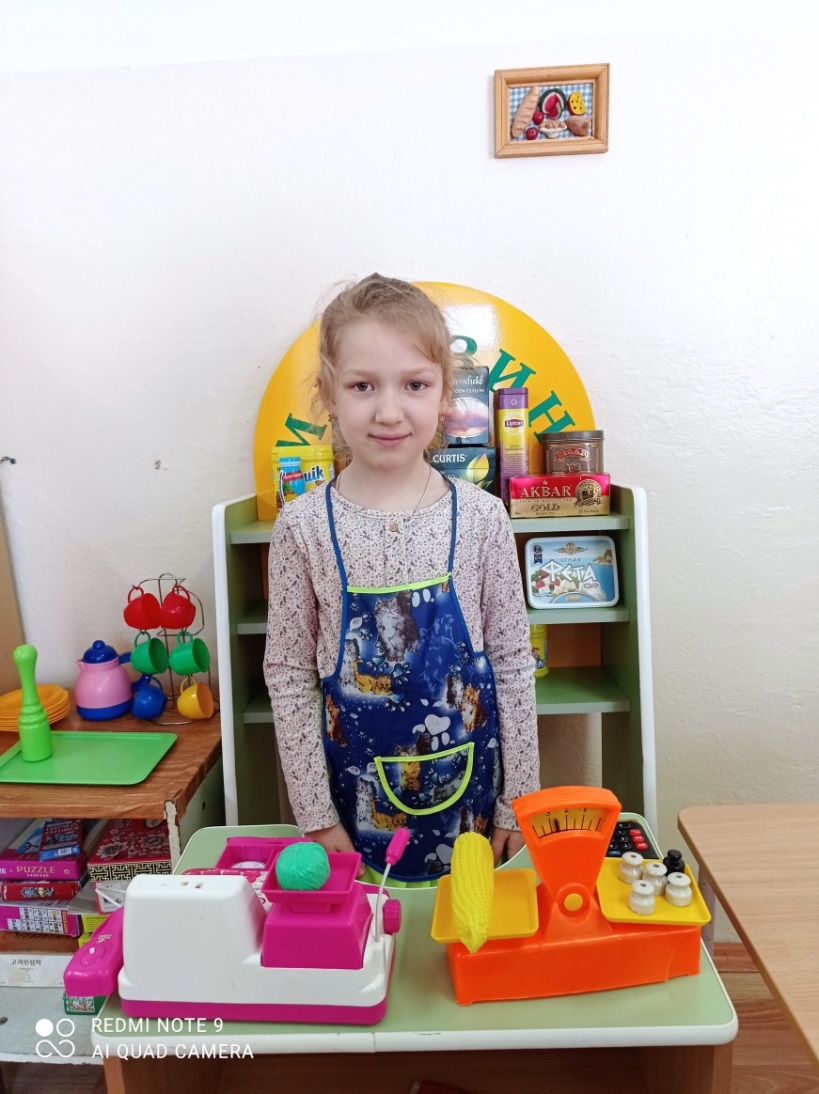 Просмотр мультфильмов «История денег», «Как старик корову продавал», «Финансовая грамотность» и др.
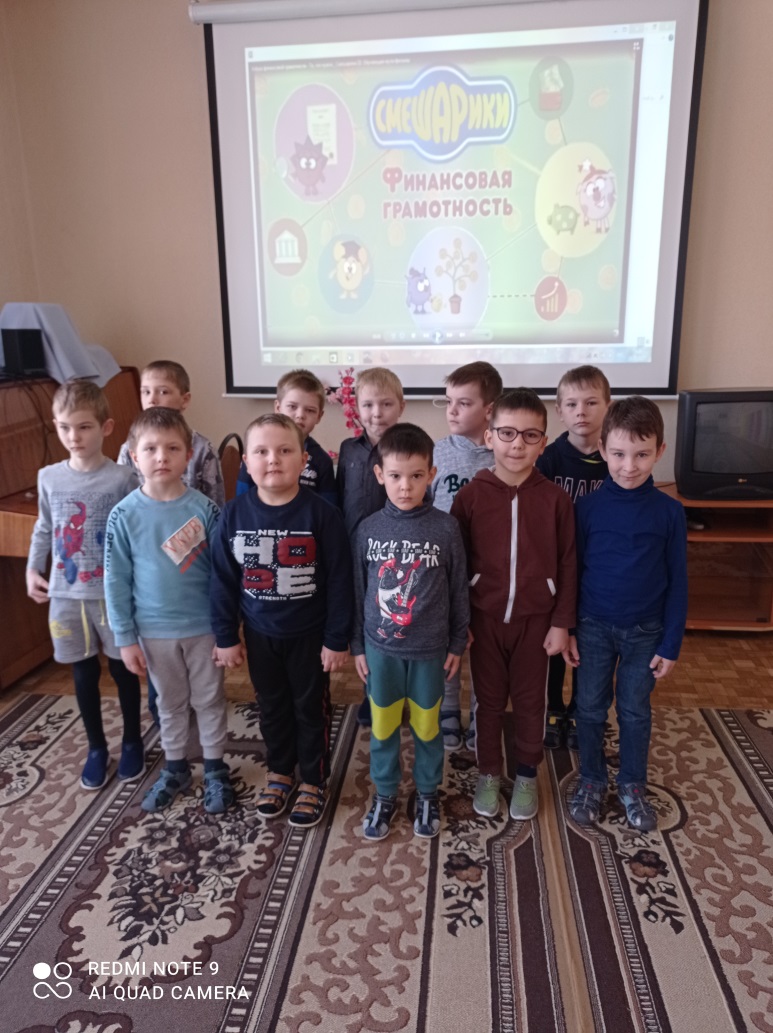 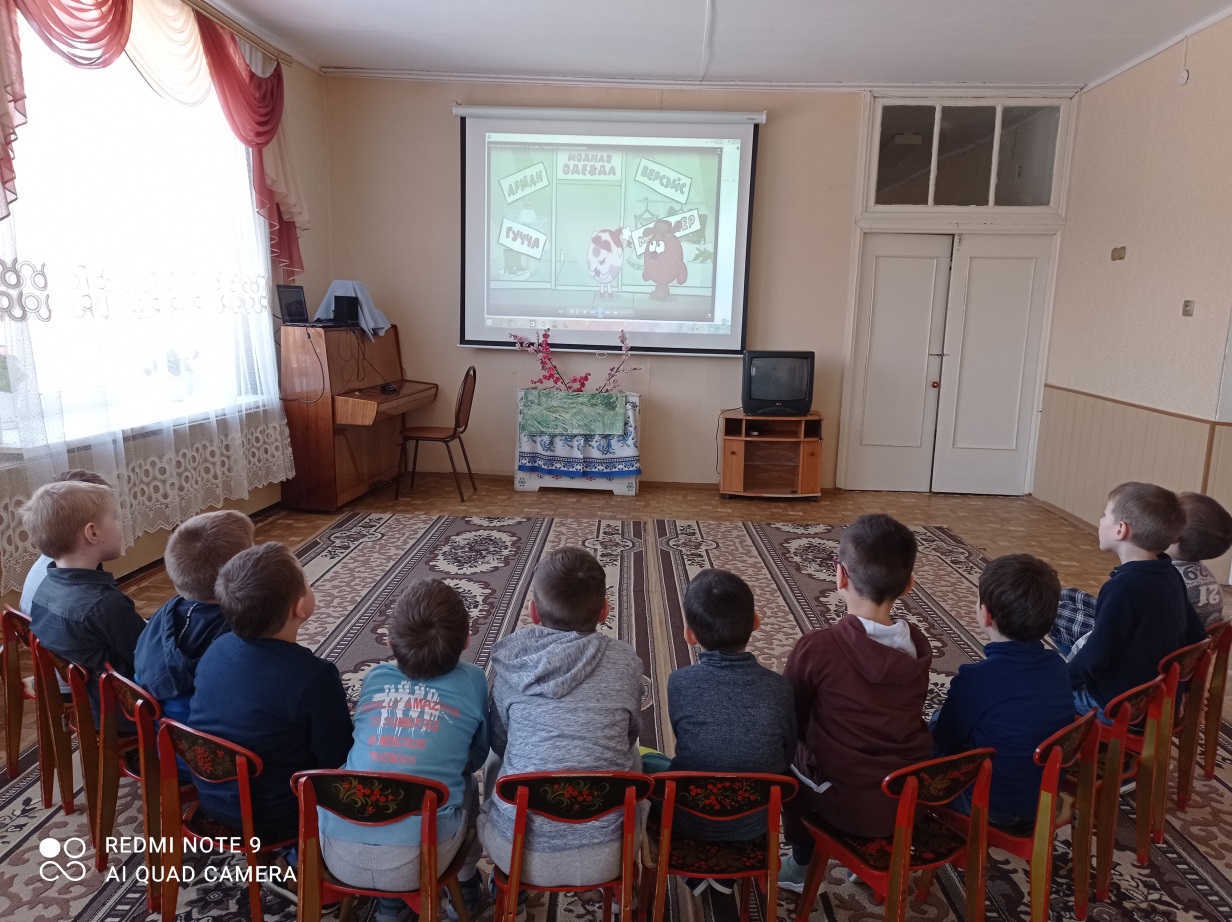 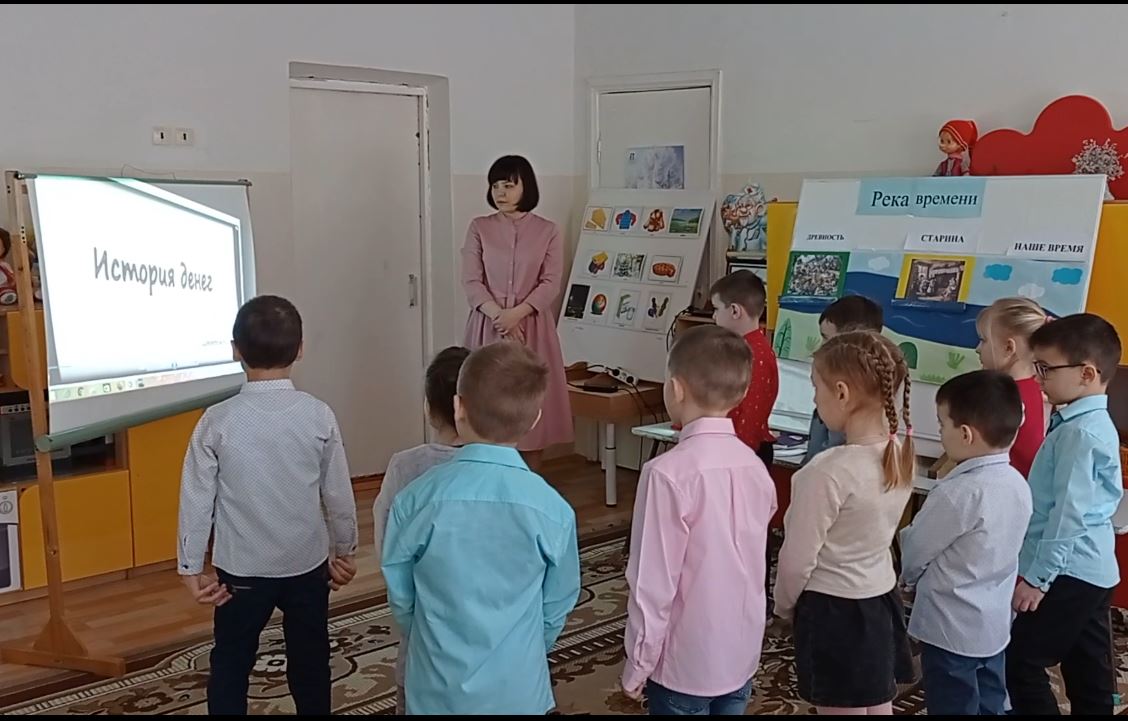 Отгадывание загадок, ребусов
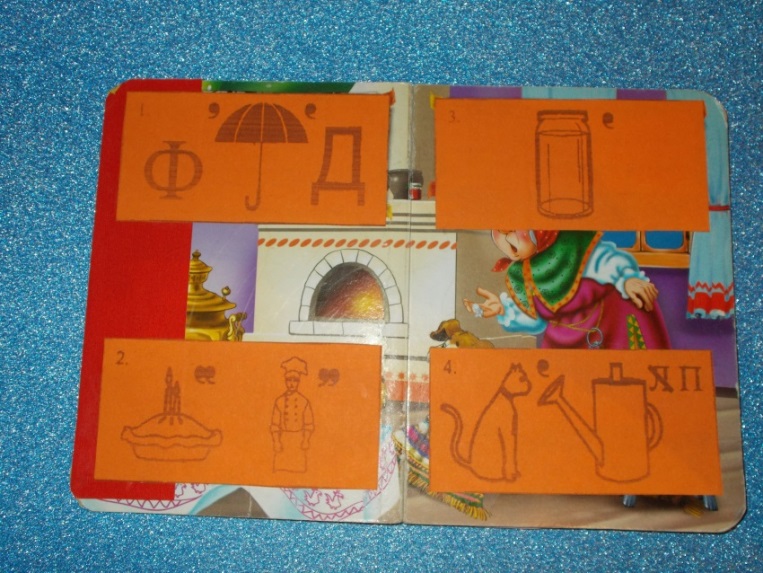 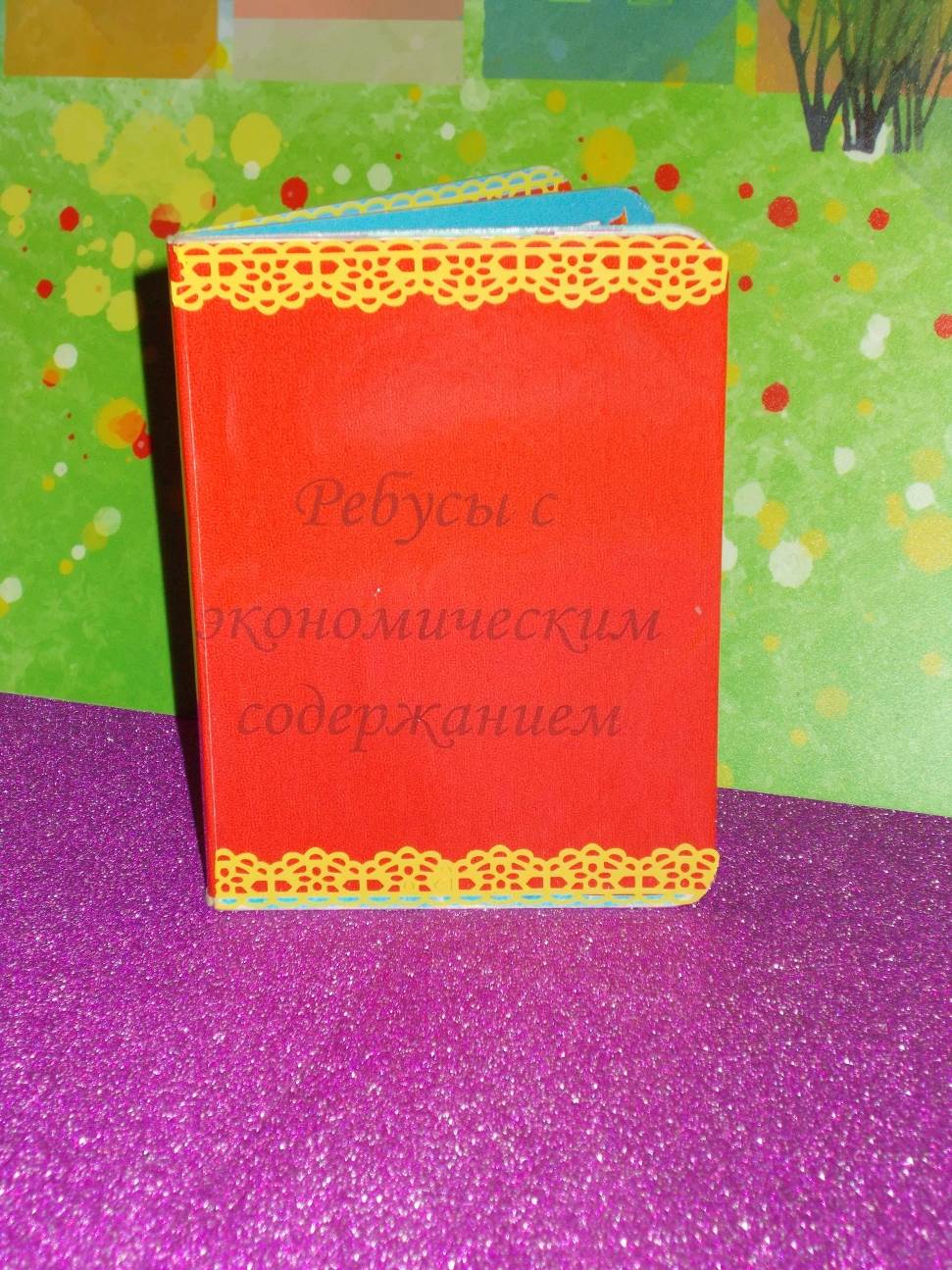 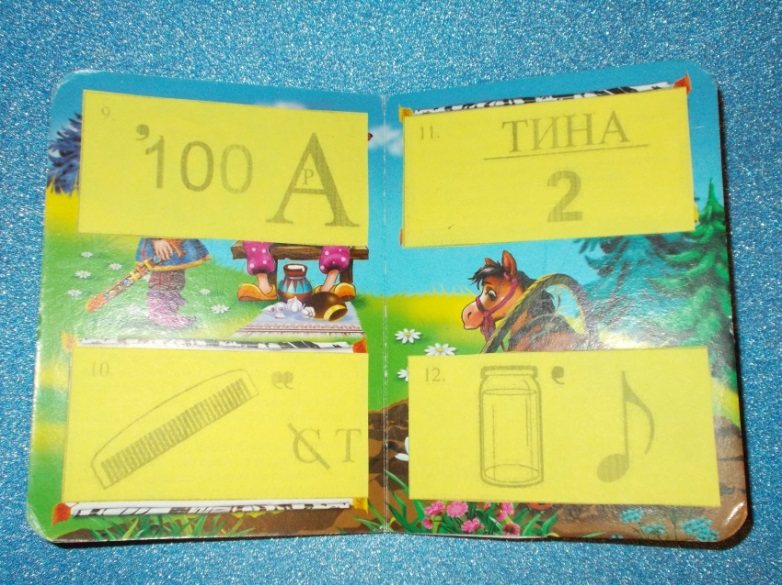 Использование художественной литературы
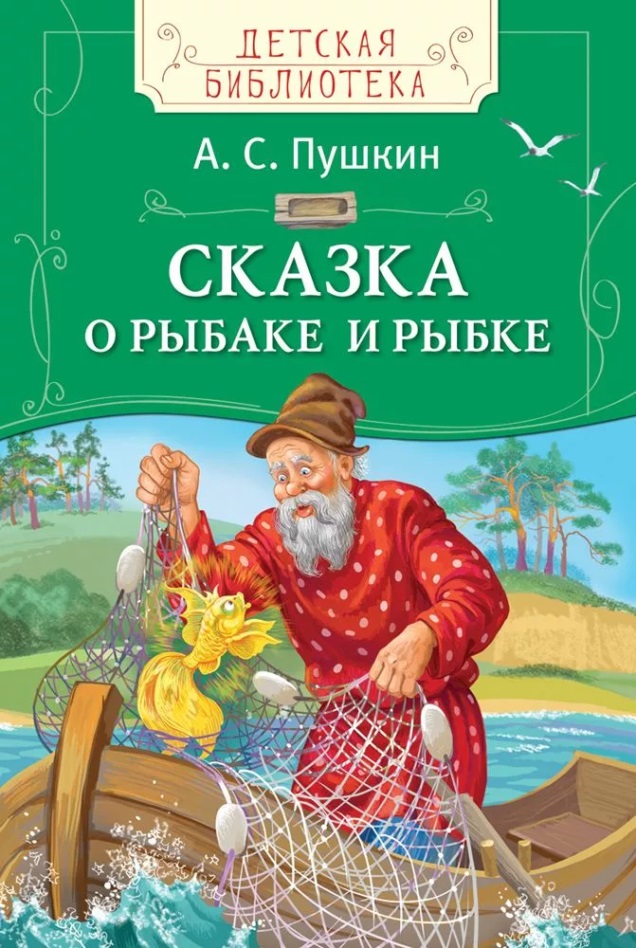 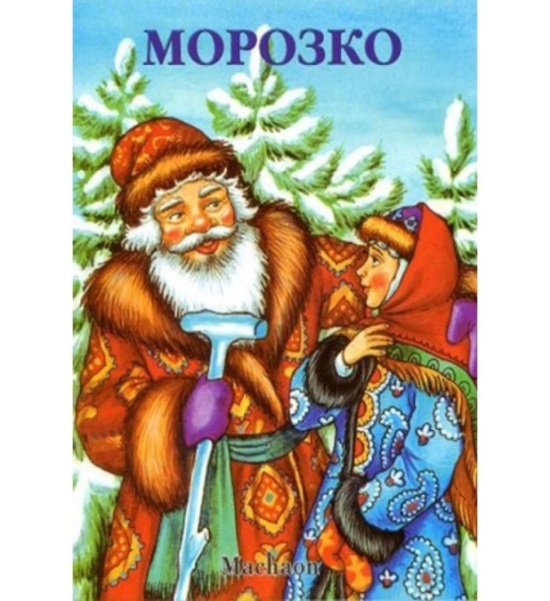 В рамках данного кружка,  дети получают  представление о труде, его видах; последовательности трудовых действий; у них воспитывается  уважение к труду и трудолюбию, отрицательное отношение к лени.
Для знакомства с некоторыми профессиями были  проведены экскурссии в парикмахерскую, магазин, музей.
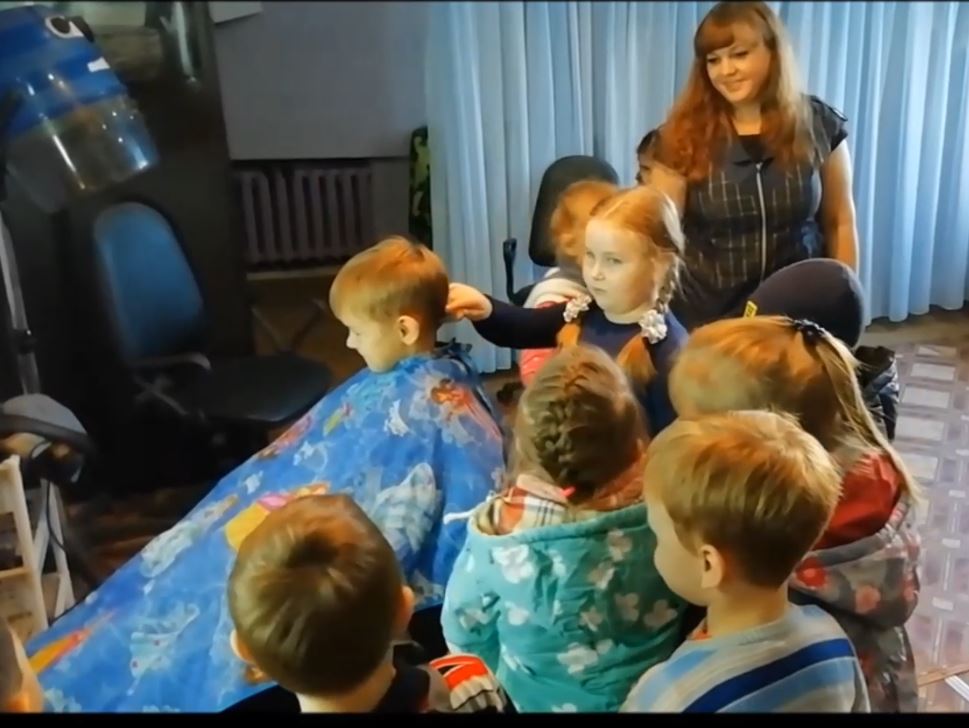 Беседа «Профессии наших родителей»
парикмахер
электромонтёр
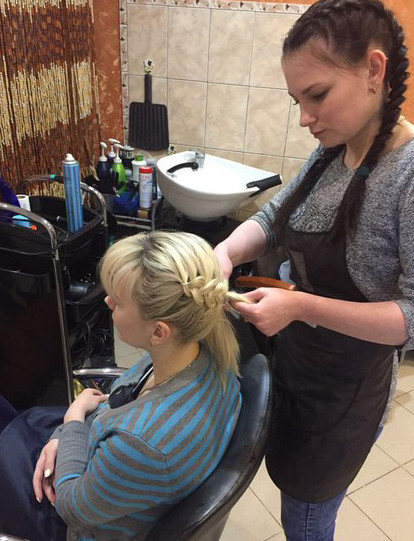 РАБОТА С РОДИТЕЛЯМИ
Рекомендации для родителей
1. Разговаривайте с детьми, отправляясь вместе с ними за покупками.
2. Возьмите ребенка в банк.
3. Поговорите с детьми о вложении денег.
4. Определите норму выдачи денег, и подарите ребенку копилку.
5. Научите детей зарабатывать деньги.
6. Помогите детям определить цель, для достижения которой они будут откладывать деньги.
7. Покажите ребенку как пользоваться кредитной карточкой.
8. Вовлекайте детей в обсуждение семейного бюджета и планирование отпусков.
9. Расскажите детям о том, что такое пожертвования на благотворительные цели.
10. Будьте для ребенка примером.
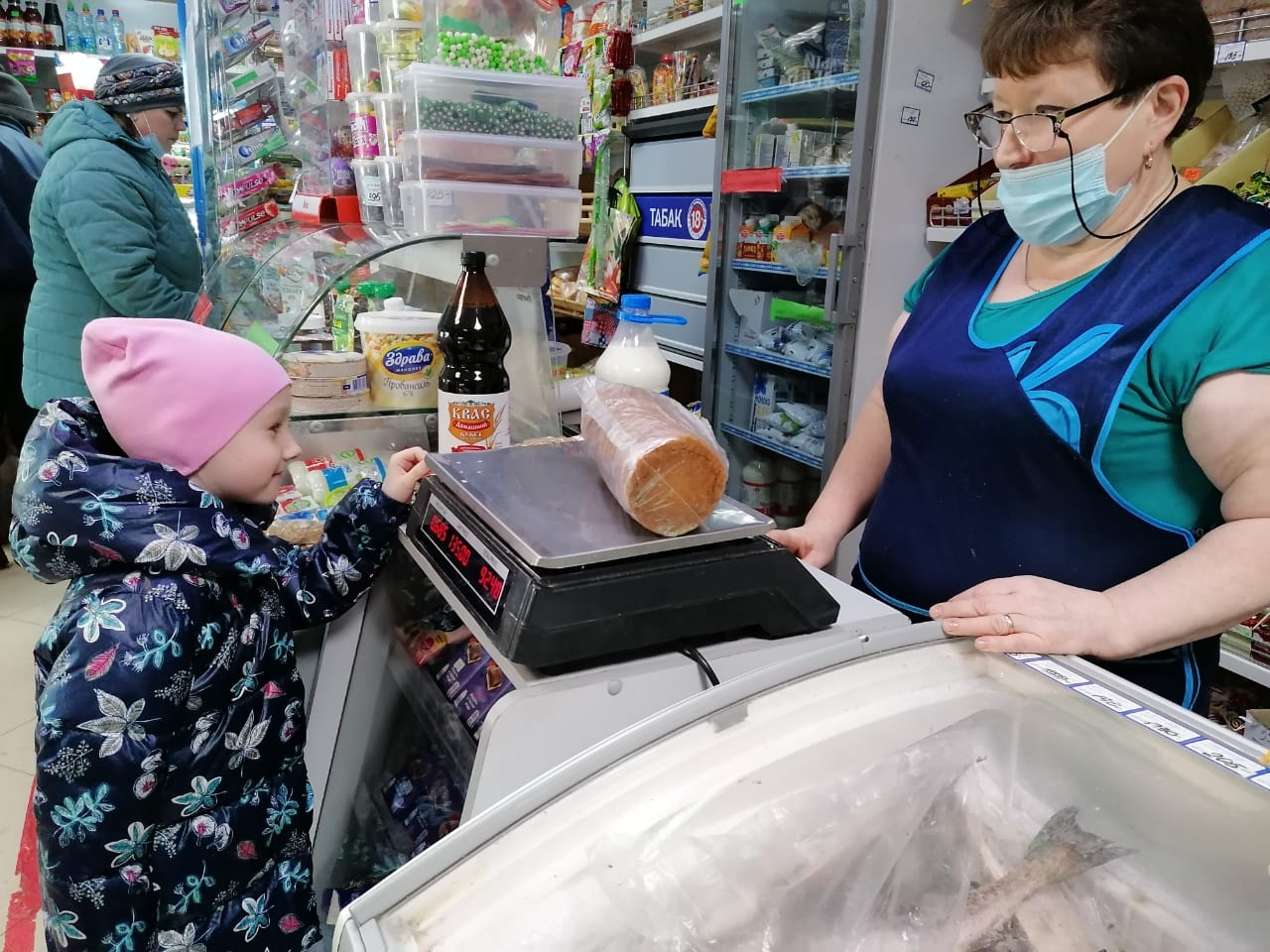 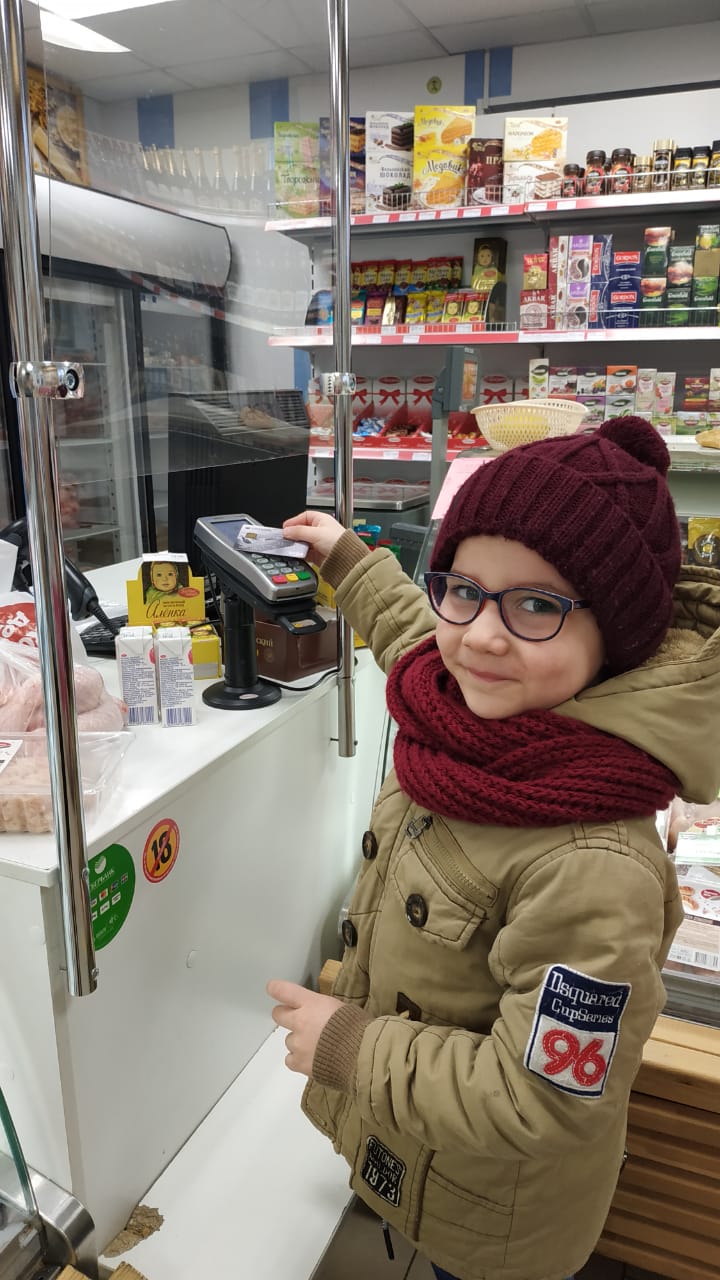 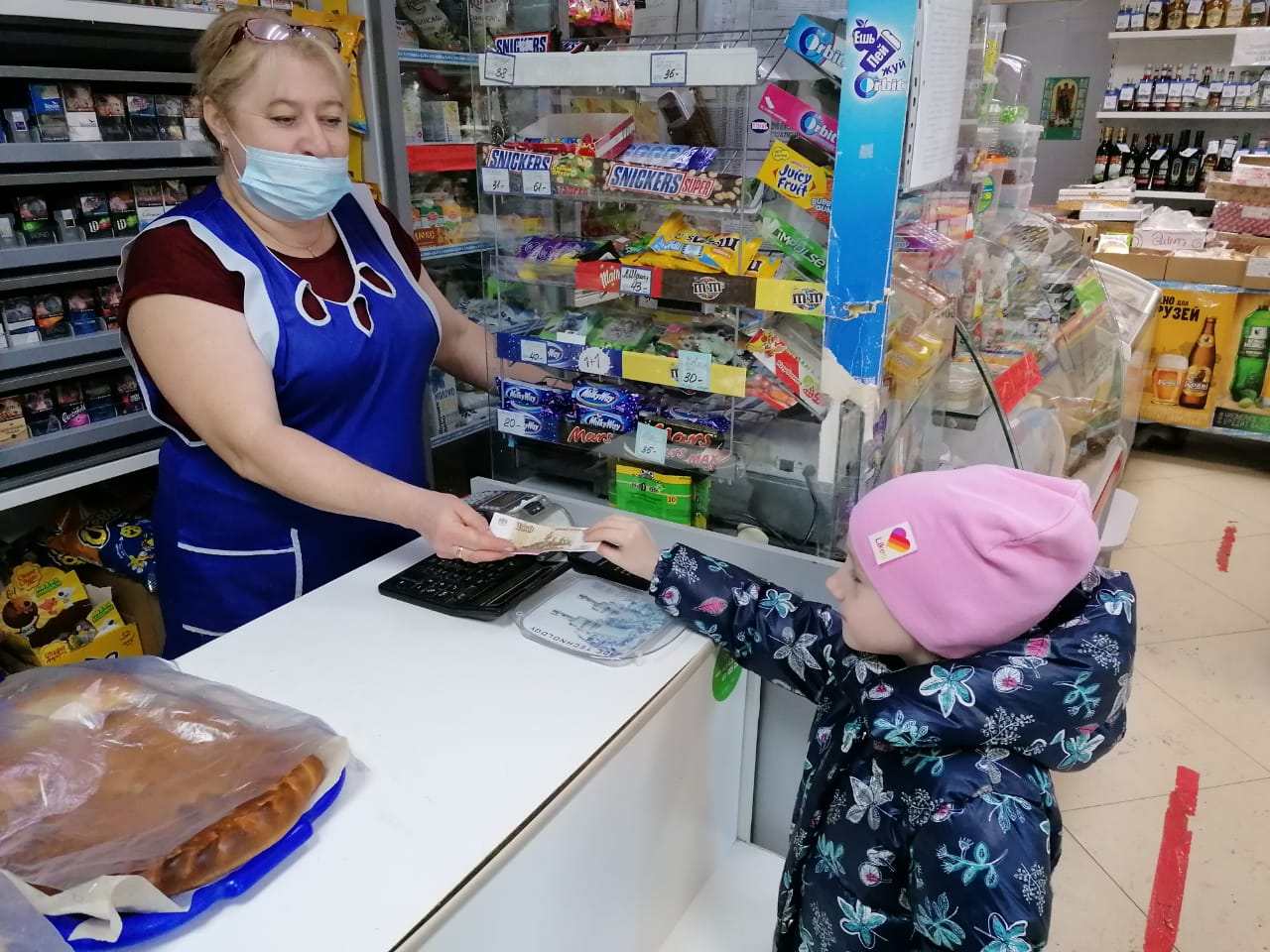 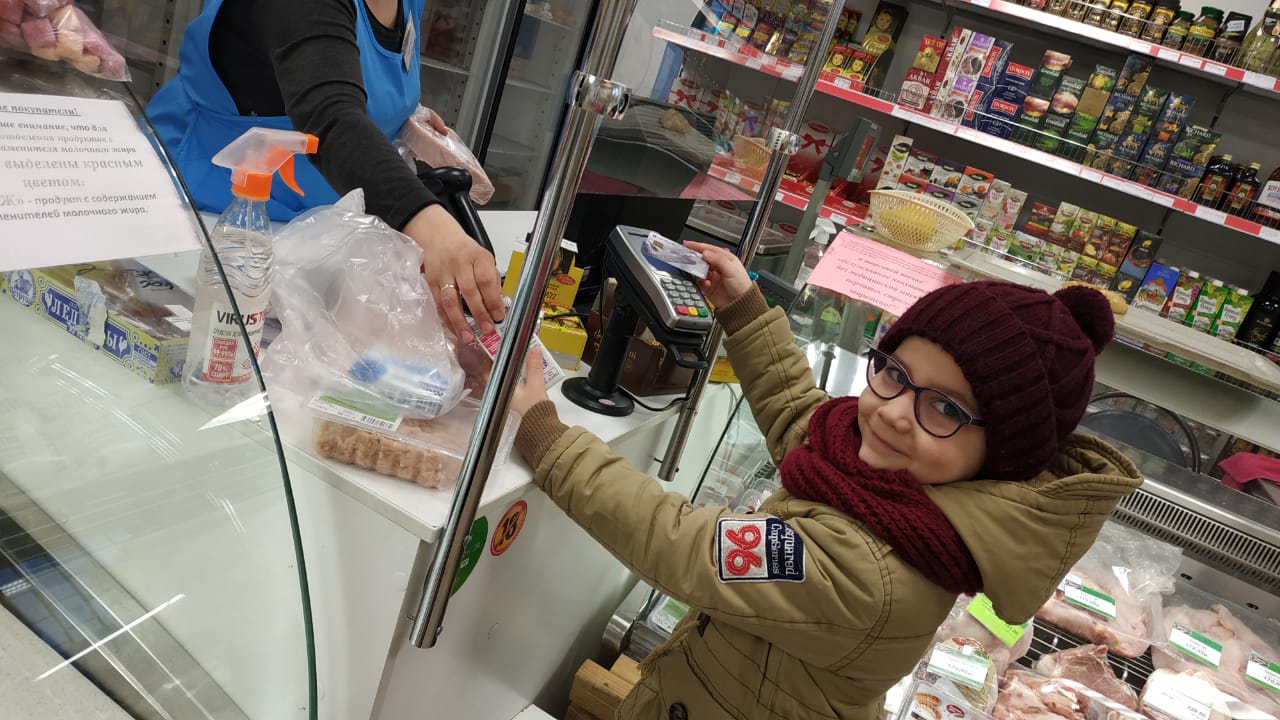 Ожидаемые результаты - дети должны понять, что…
1.	Деньги не появляются сами собой, а зарабатываются.
2.	Сначала зарабатываем – потом тратим: соответственно, чем больше зарабатываешь и разумнее тратишь, тем больше можешь купить.
3.	Стоимость товара зависит от его качества, нужности и от того, насколько сложно его произвести .
4.	Деньги любят счет (дети должны уметь считать деньги, например, сдачу в магазине, деньги, которые они могут потратить в магазине).
5.	Финансы нужно планировать (приучаем вести учет доходов и расходов в краткосрочном периоде).
6.	Твои деньги бывают объектом чужого интереса (дети должны знать элементарные правила финансовой безопасности).
7.	Не все продается и покупается (дети должны понимать, что главные ценности – жизнь, отношения, радость близких людей – за деньги не купишь).
8.	Финансы – это интересно и увлекательно.
Мониторинг
Оценка сформированности финансовой грамотности у детей
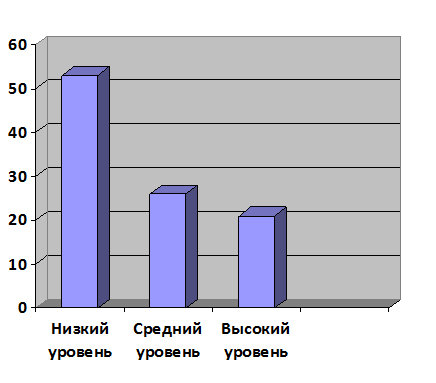 Спасибо за внимание! Успехов Вам и Вашим детям в освоении финансовой грамотности!
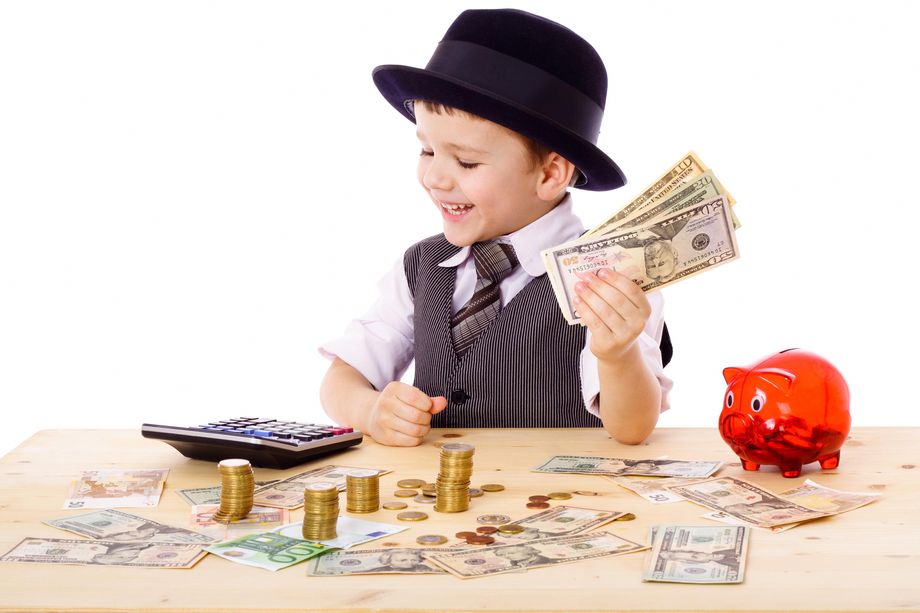 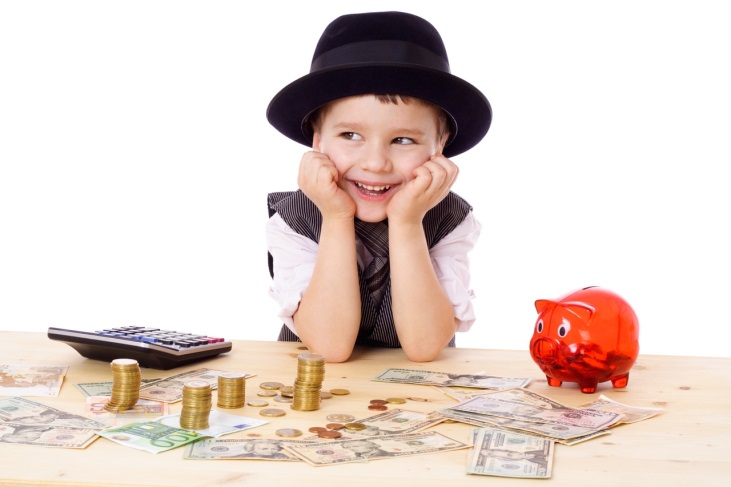 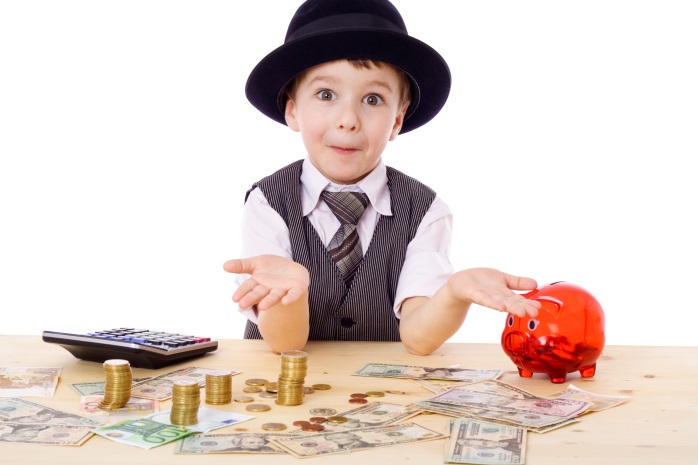